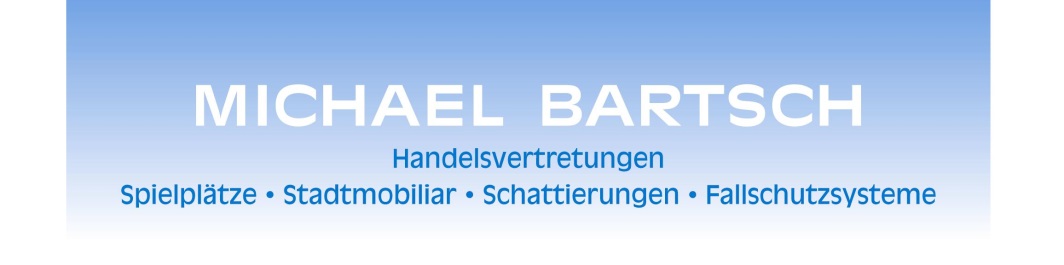 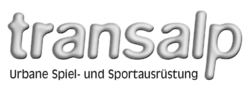 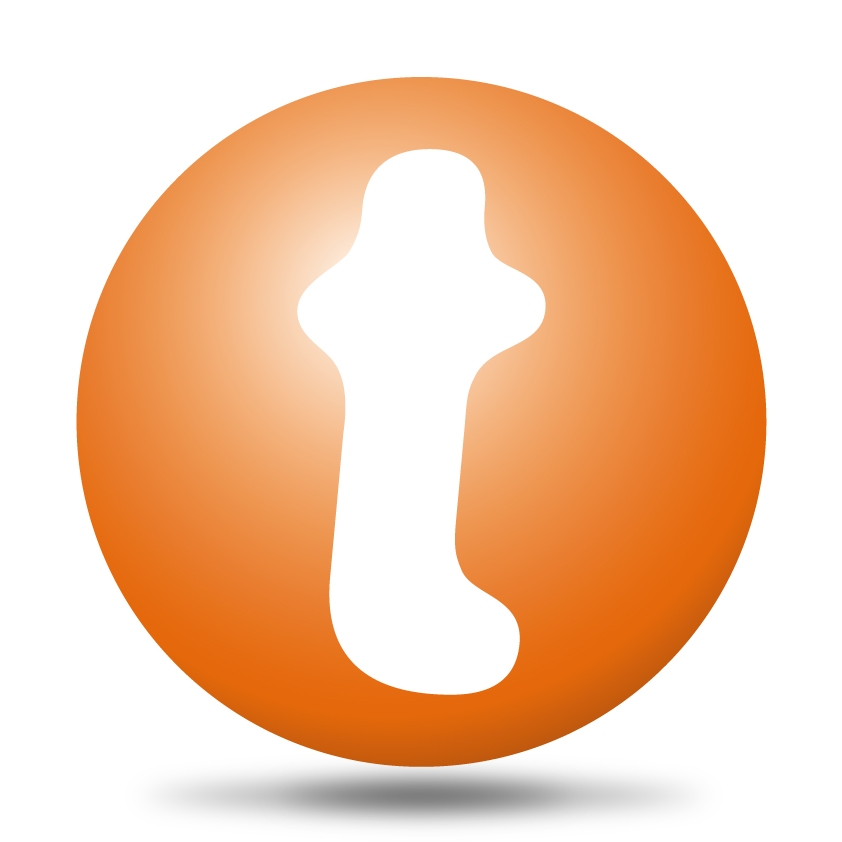 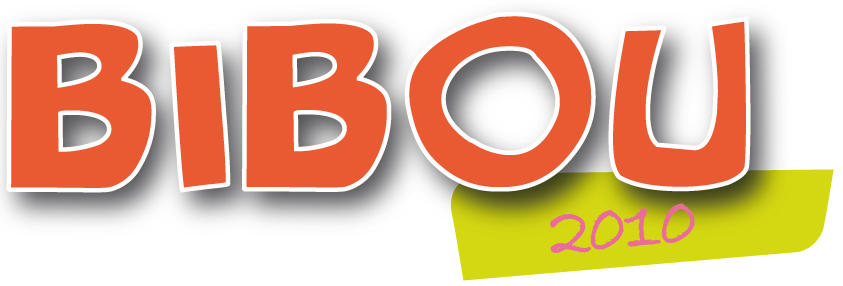 2016
Ansprechendes Design für Kinderkrippen und Kindergärten
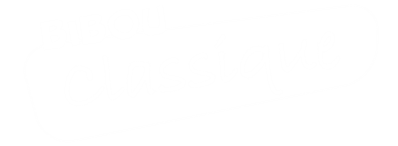 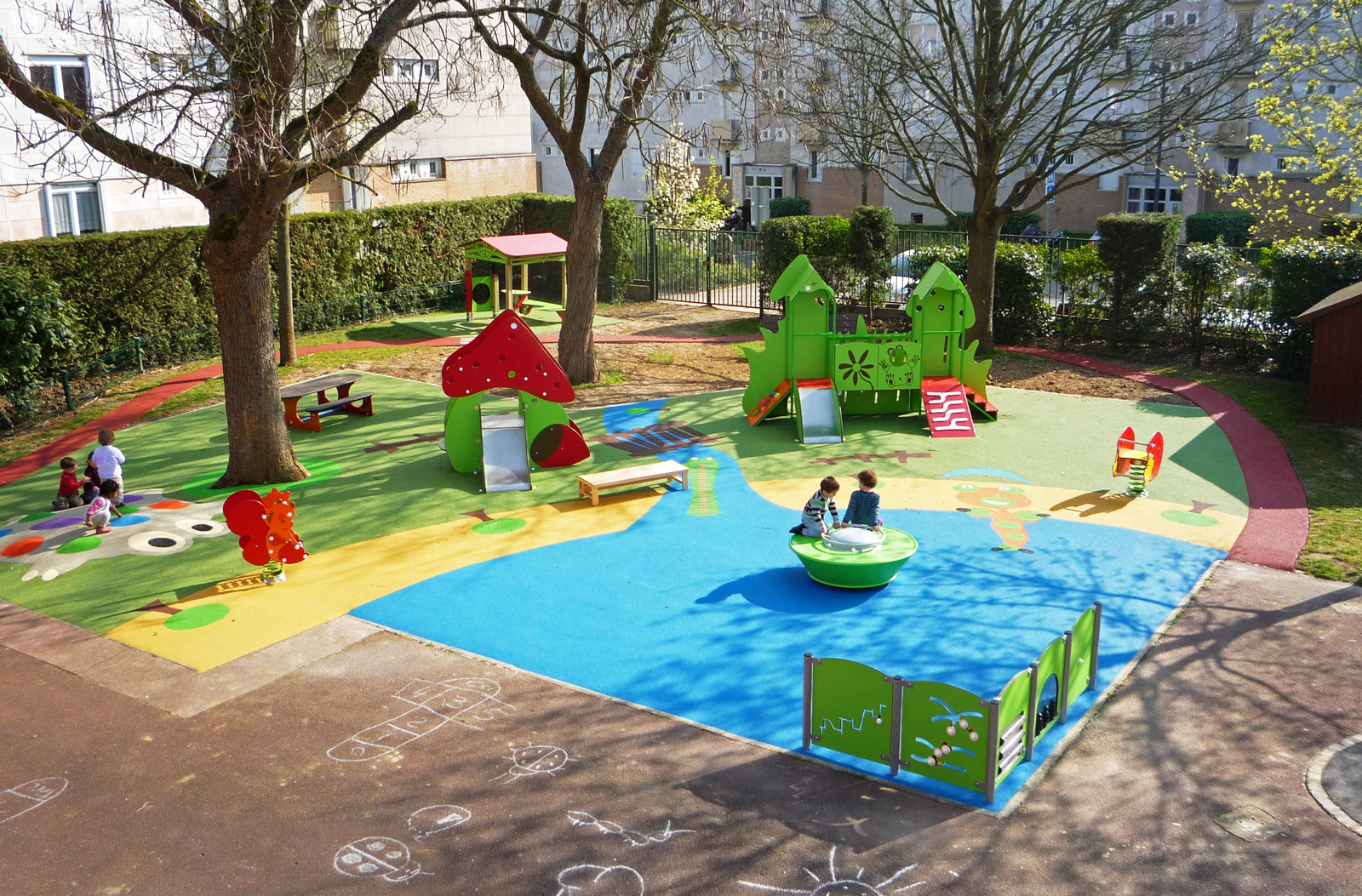 Thema: « Nature » für Parks und Grünanlagen
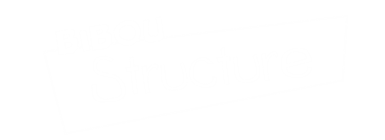 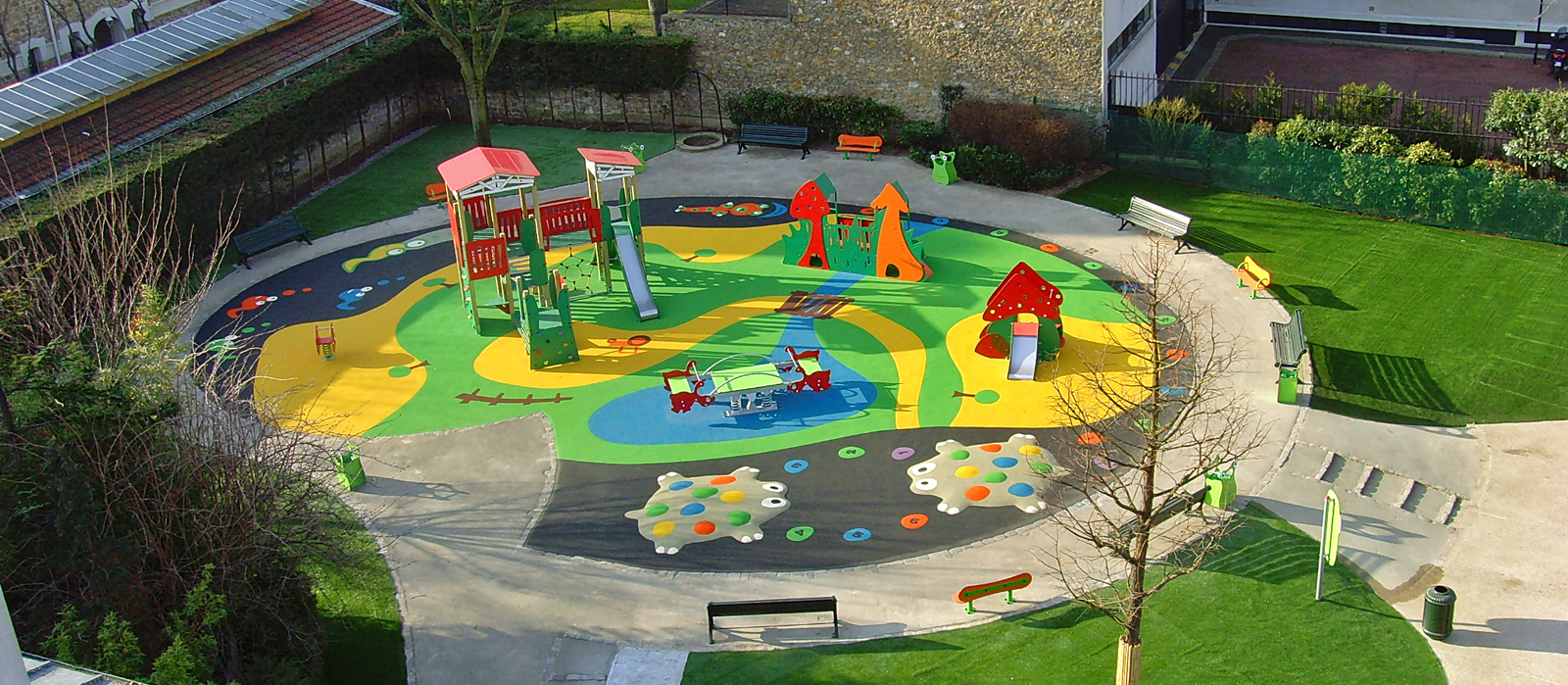 Ein Spielplatz wie aus « einem Guß »
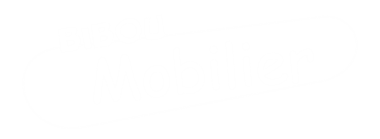 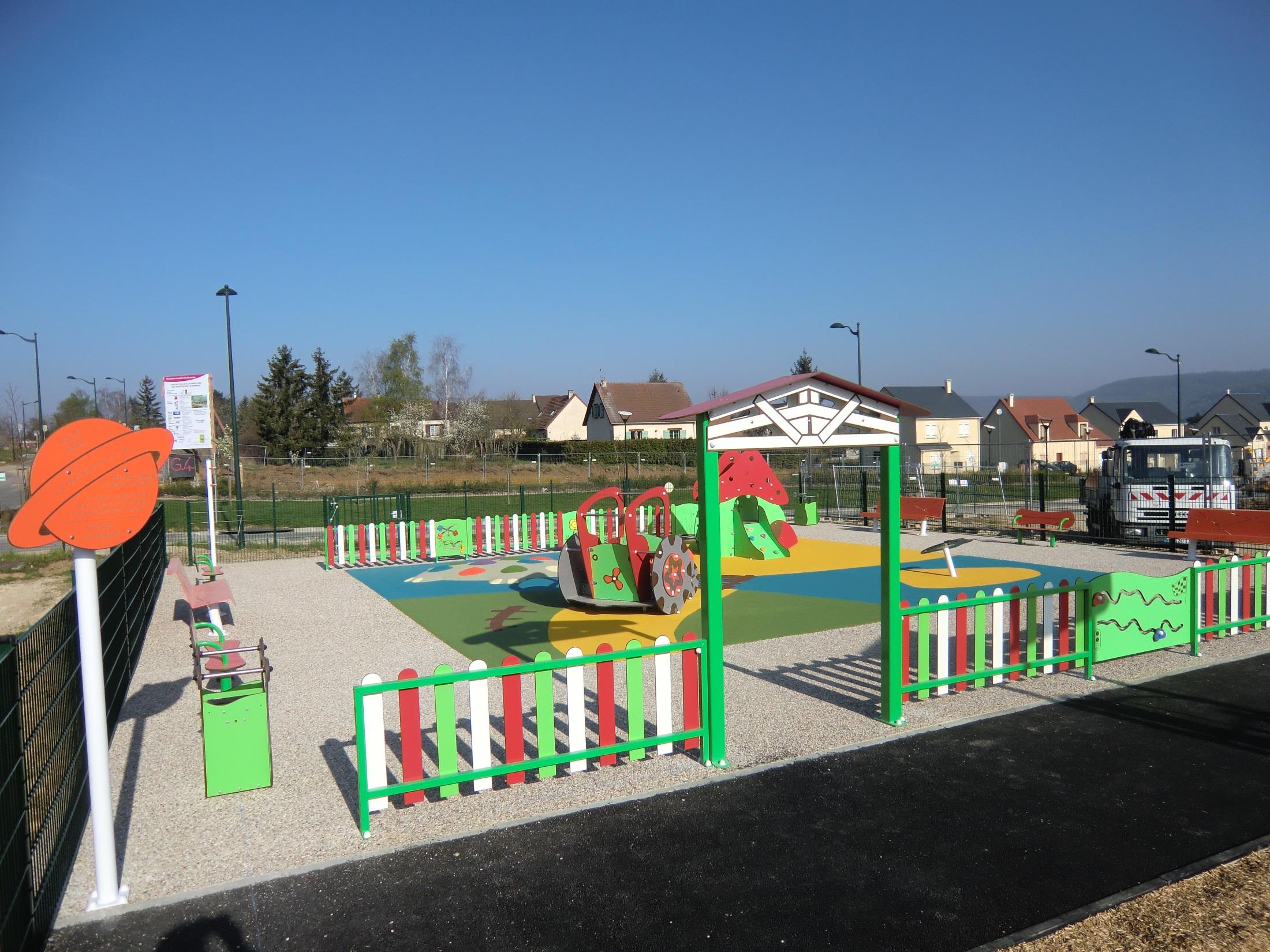 Die Materialien
10 Jahre ohne Wartung
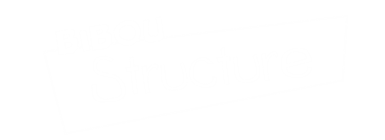 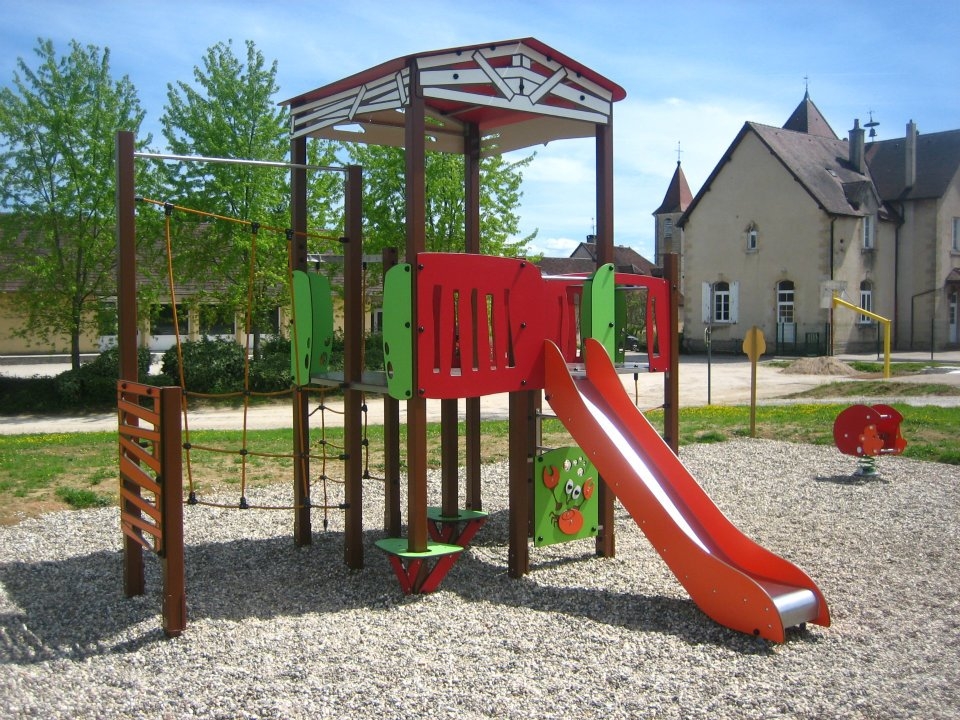 Pfosten: Aluminum 95*95 mm ép.3mm

Anbauteile: inox 304 L

Platten HPL ép.18 mm


Rahmen unter der Platform:  inox 304 L
Rutschenwangen: HPL 18 mm 

Rutschfläche: inox 304 L
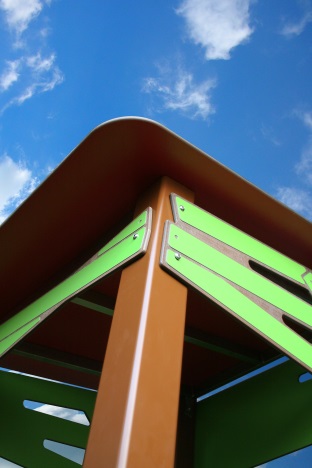 Bodenverankerung: Stahl feuerverzinkt 

			         Pfosten: Pulverbeschichtet
Bibou bedient die Spielbedürfnisse der Kinder
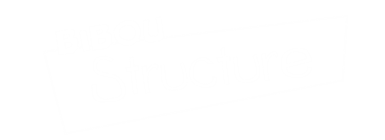 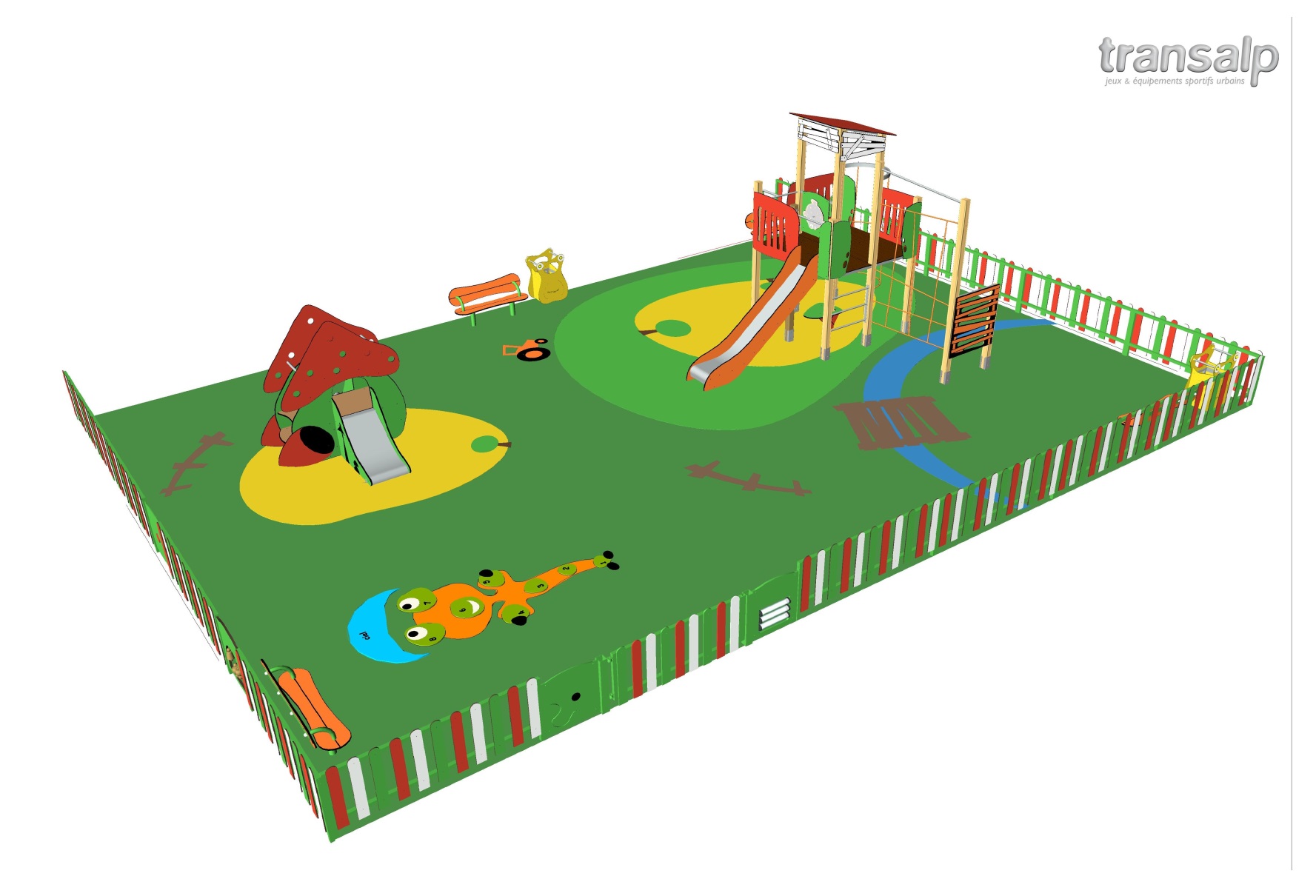 Motorik
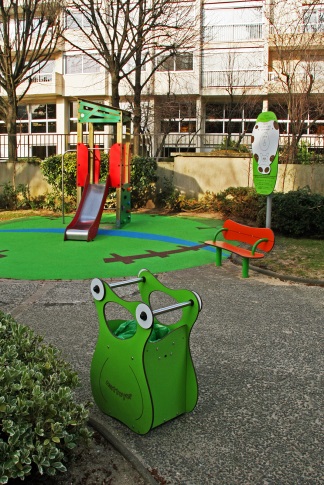 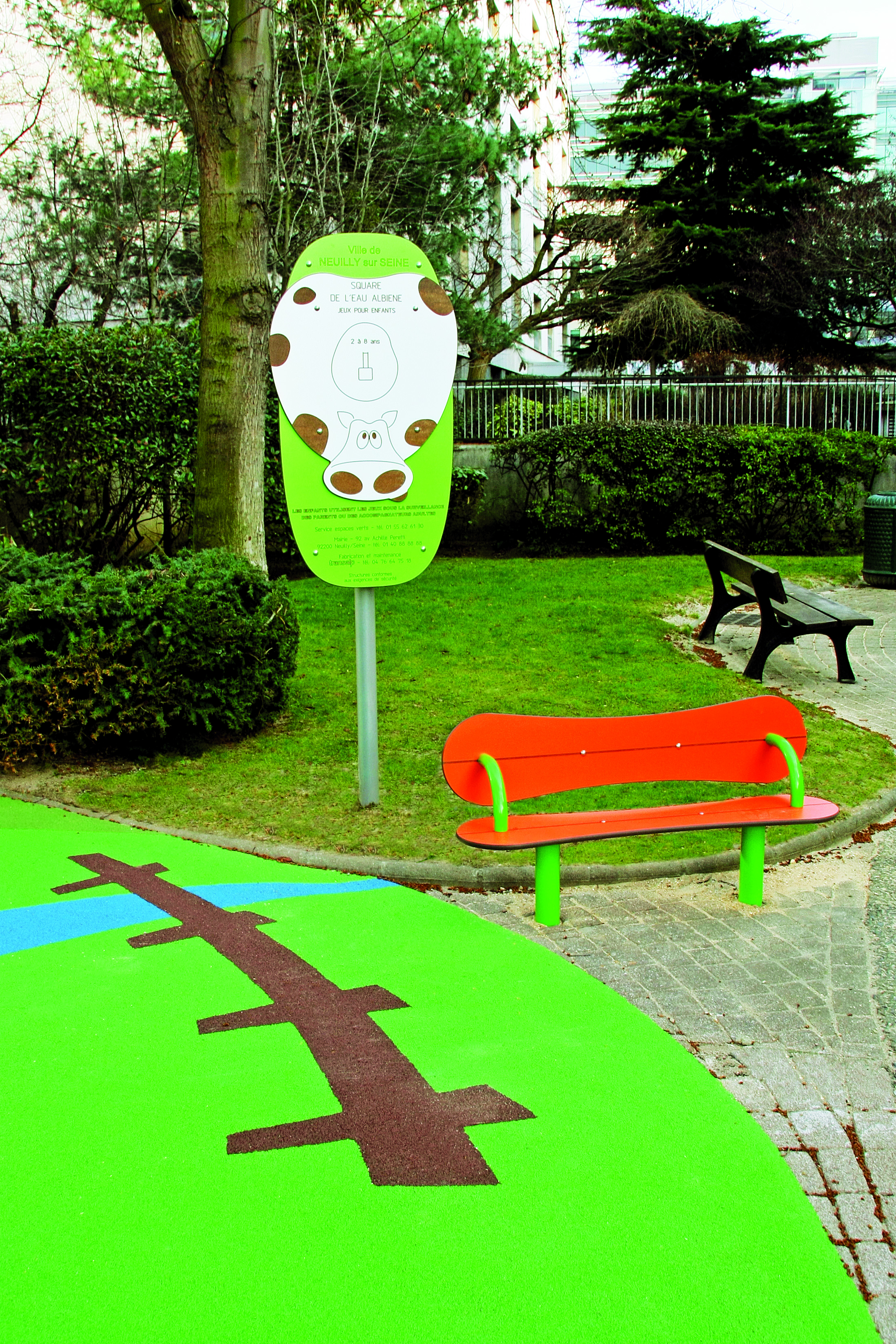 Sozialkontakt
Feinmototik
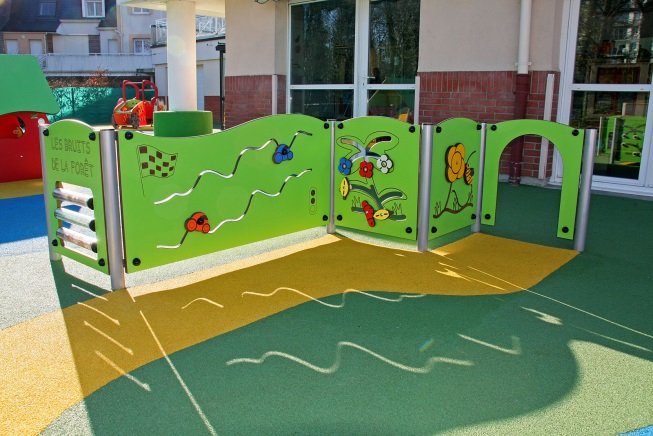 Phantasie
Themenspiel: Boden und Geräte
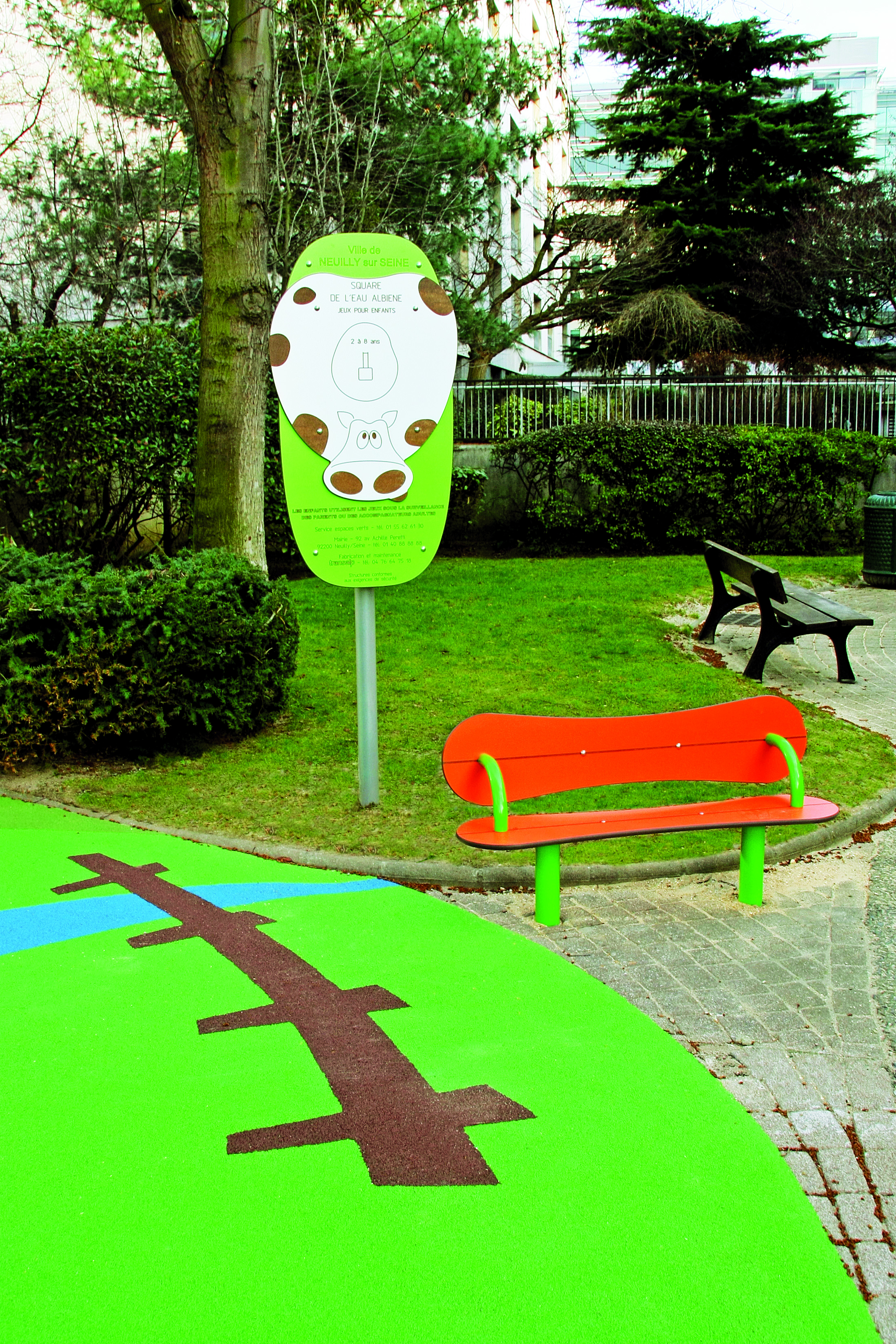 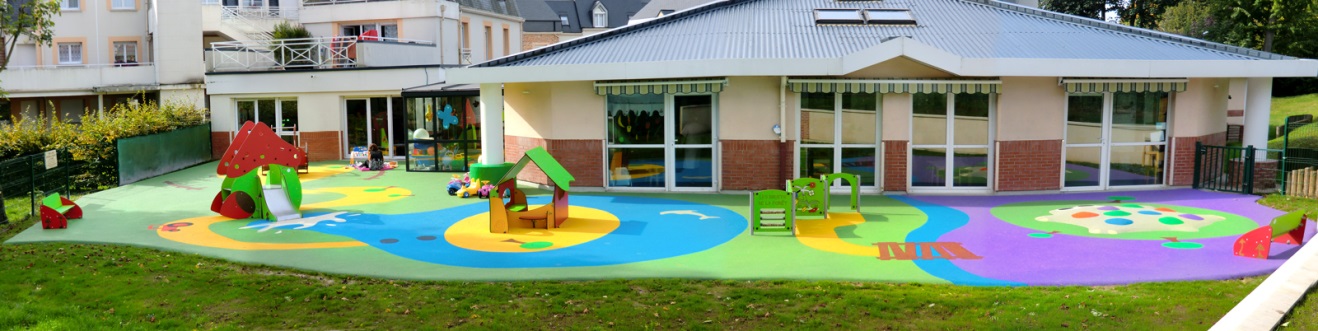 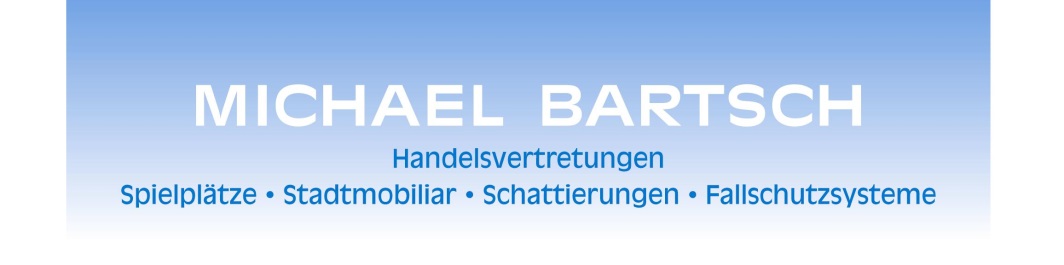 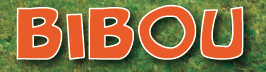 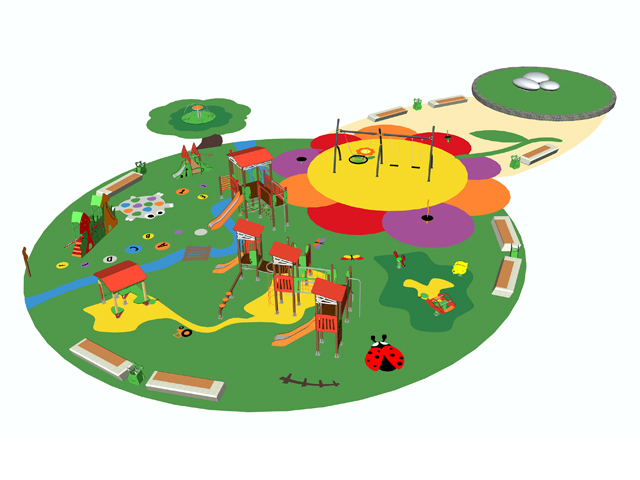 Pläne +
Photorealistische Darstellungen
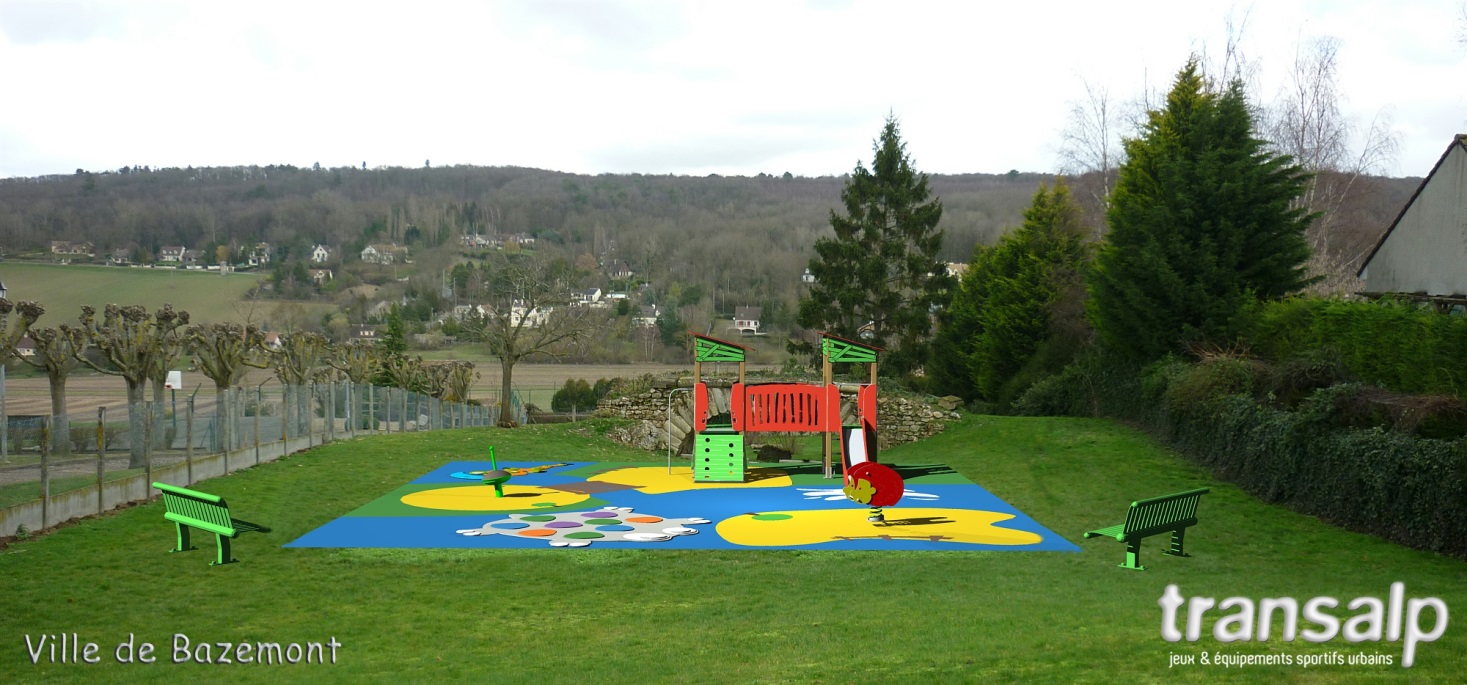 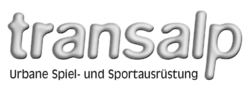 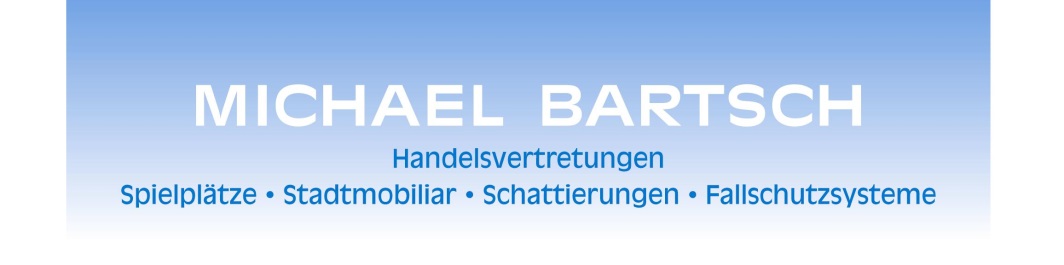 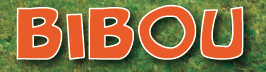 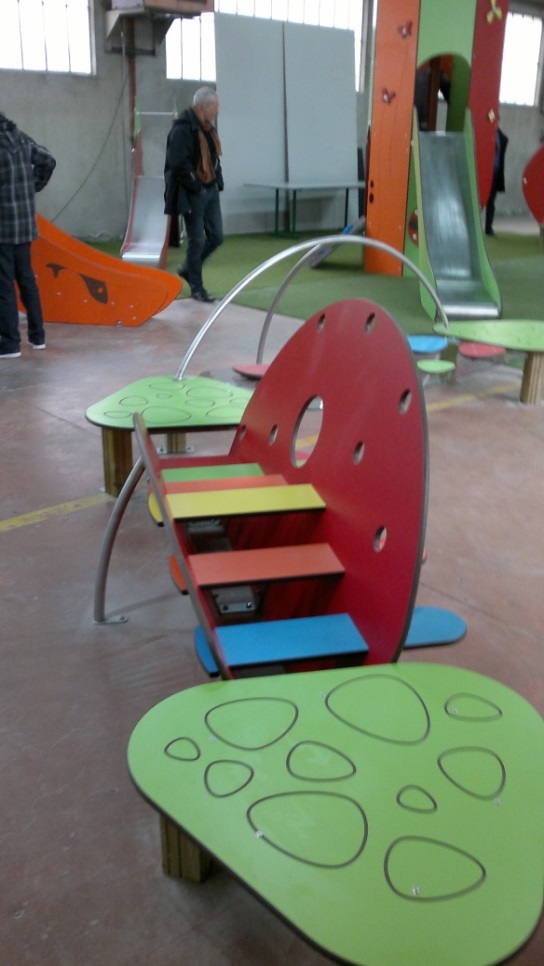 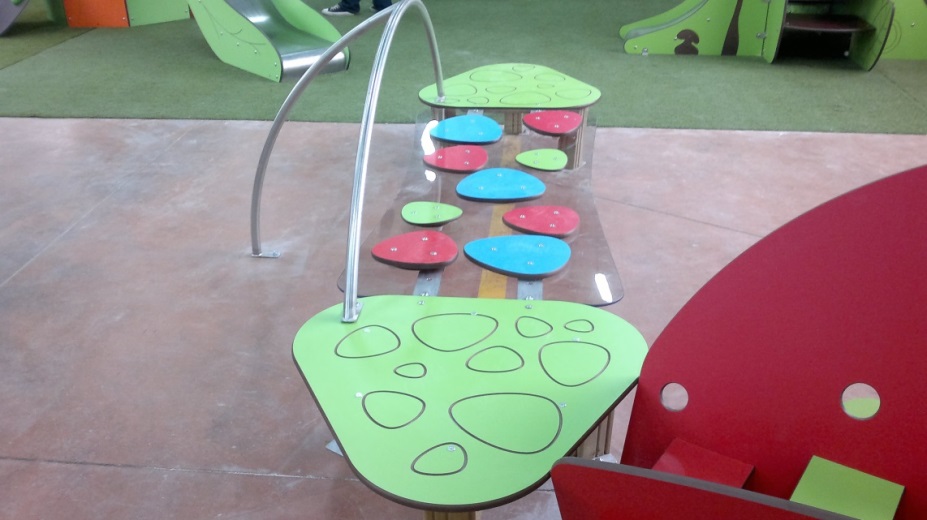 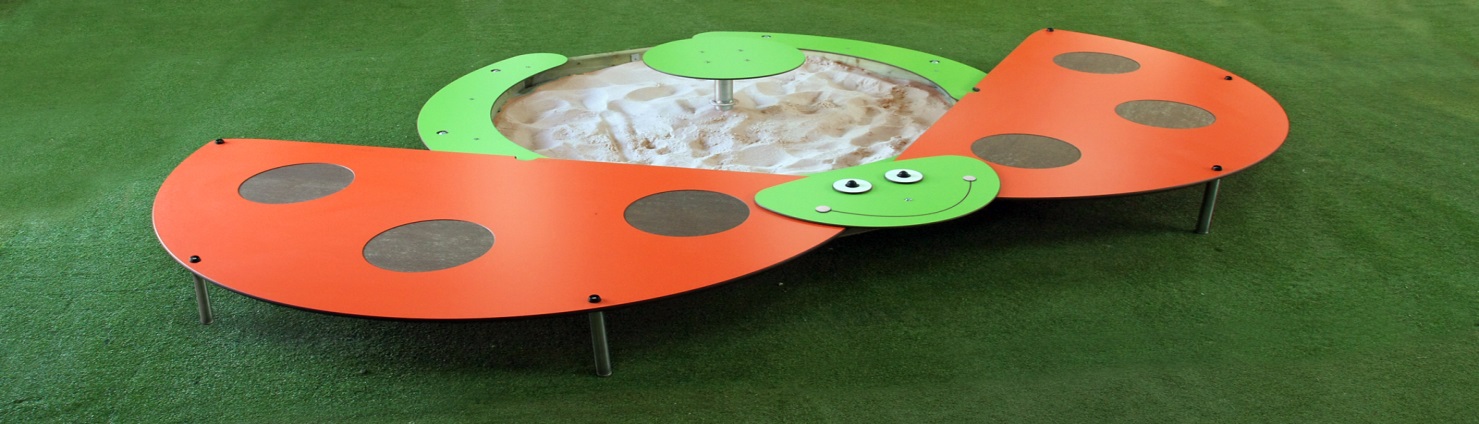 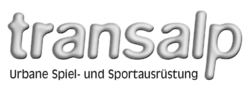 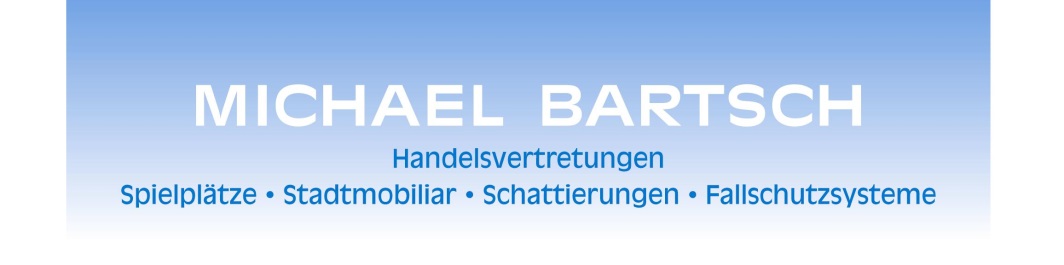 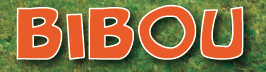 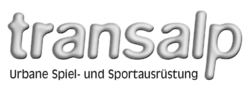 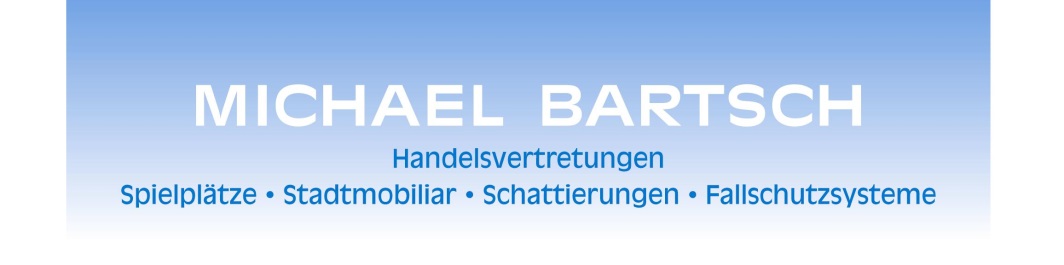 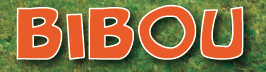 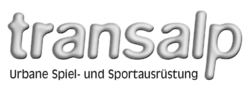 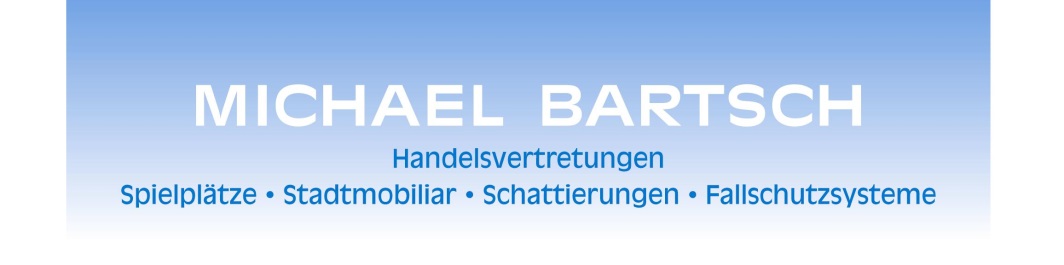 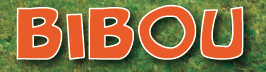 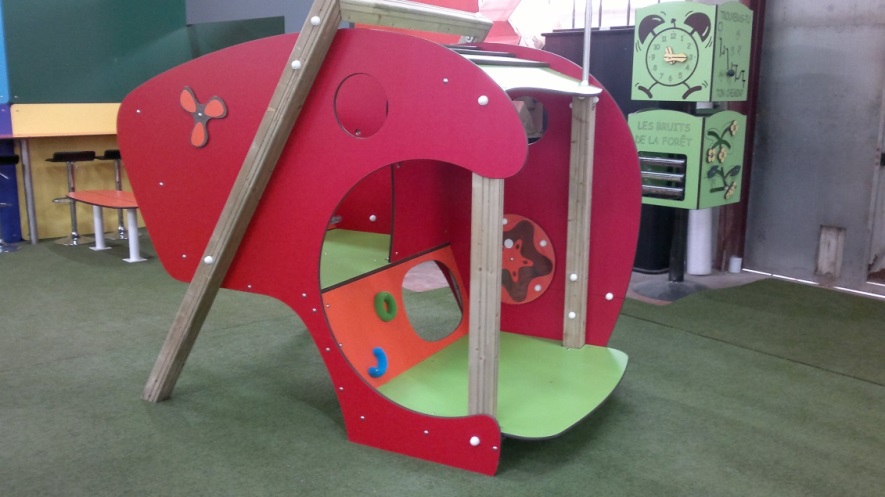 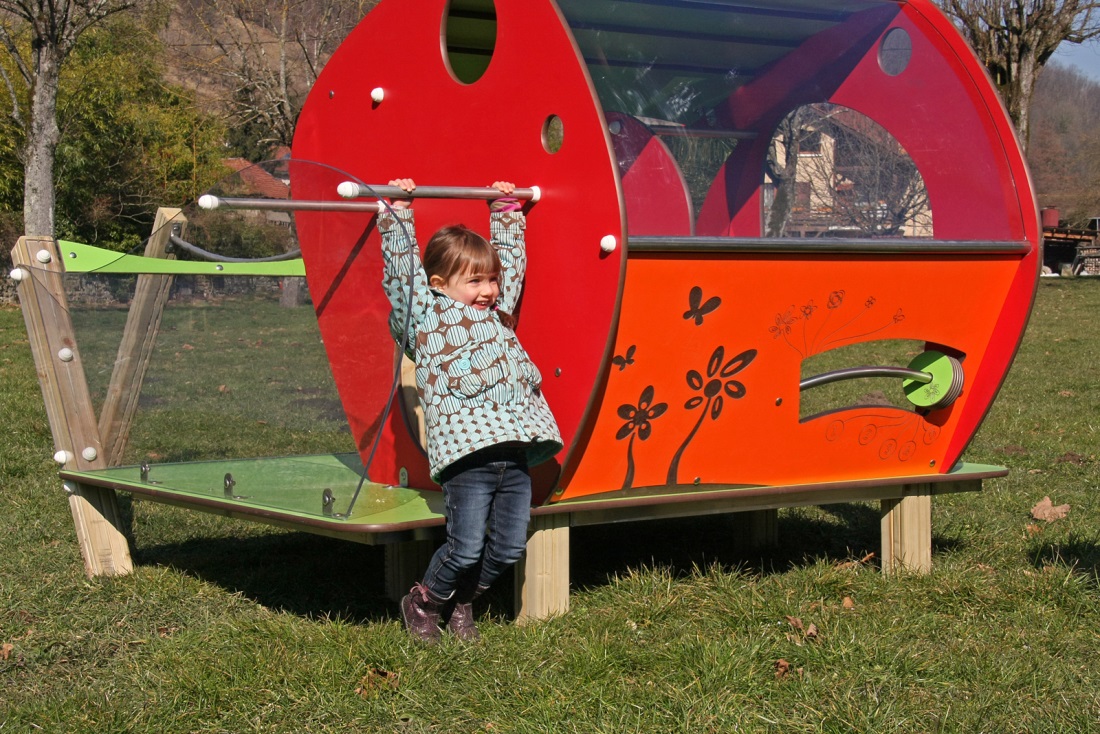 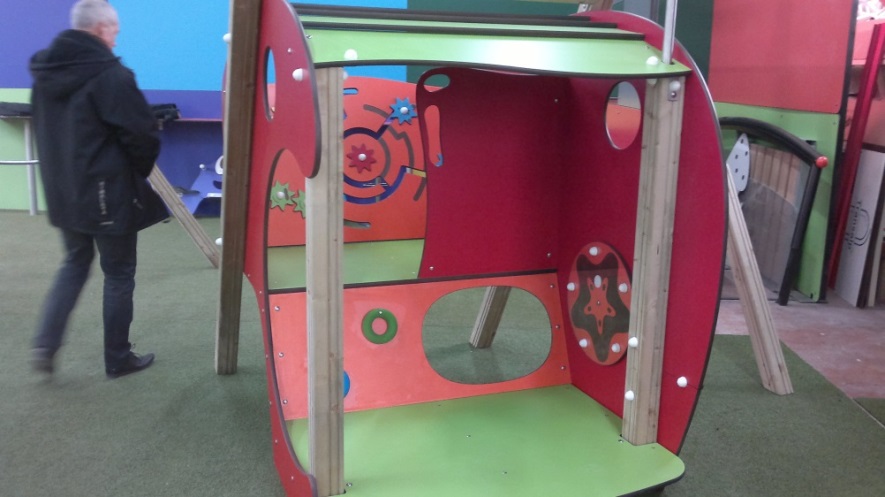 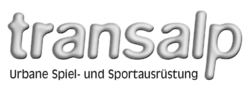 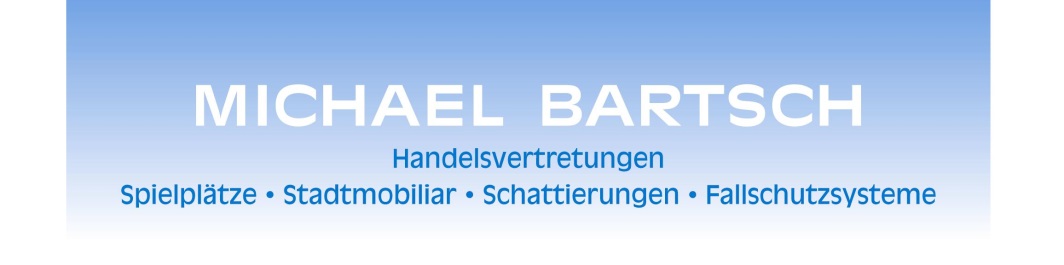 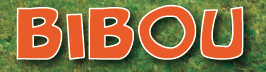 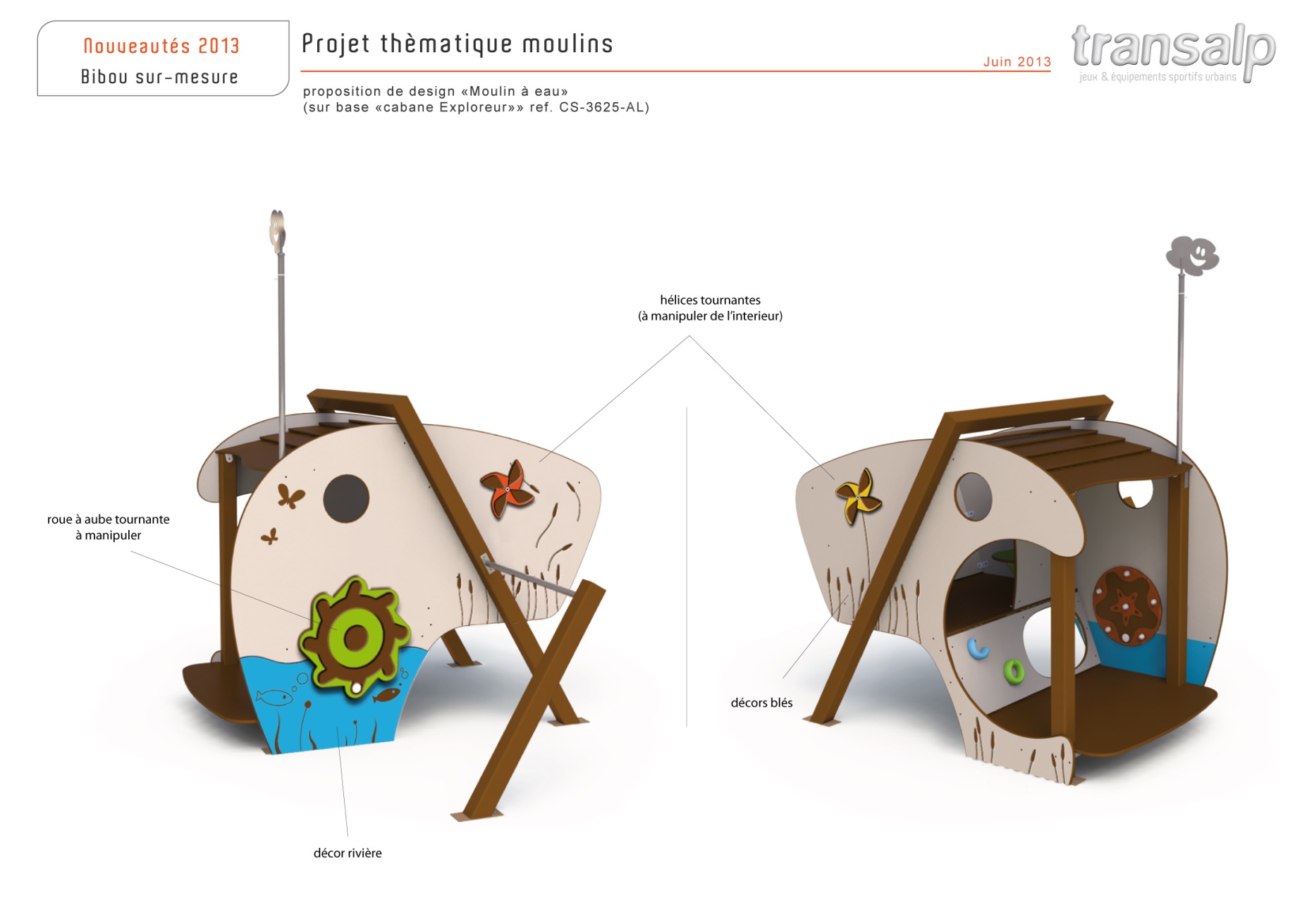 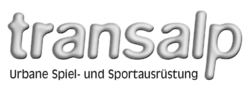 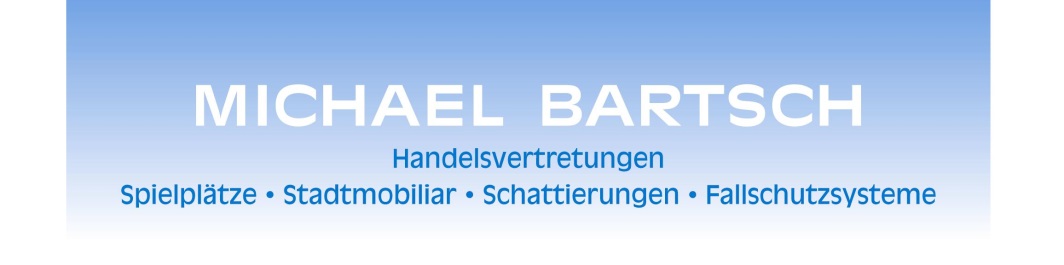 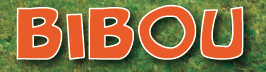 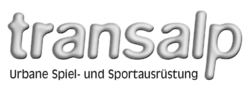 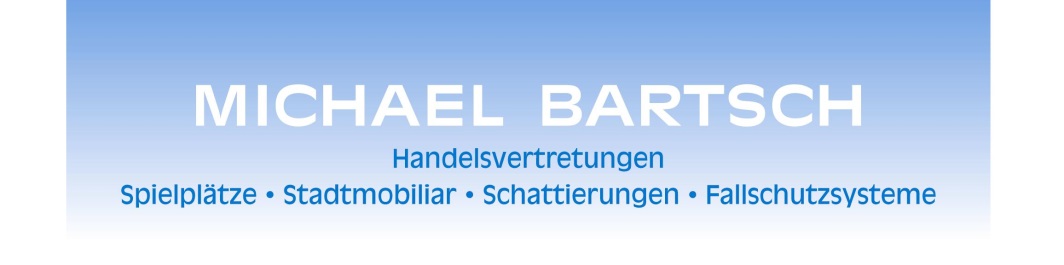 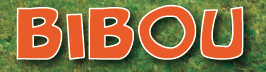 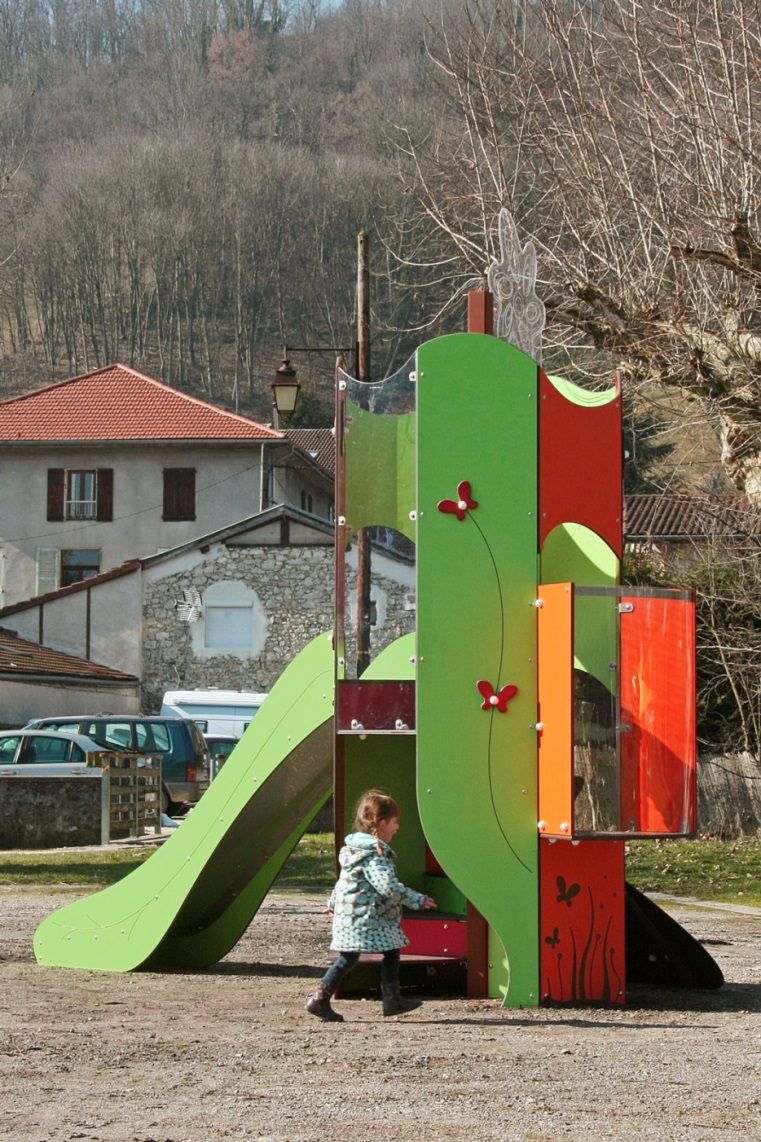 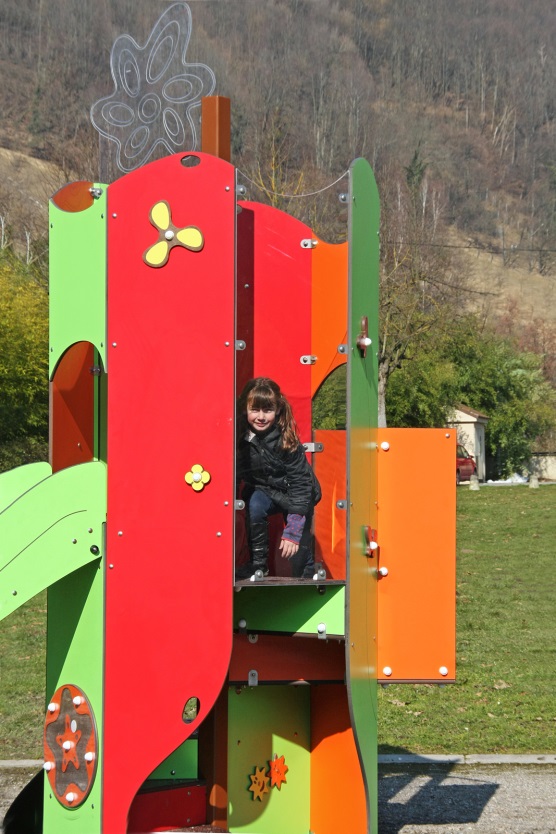 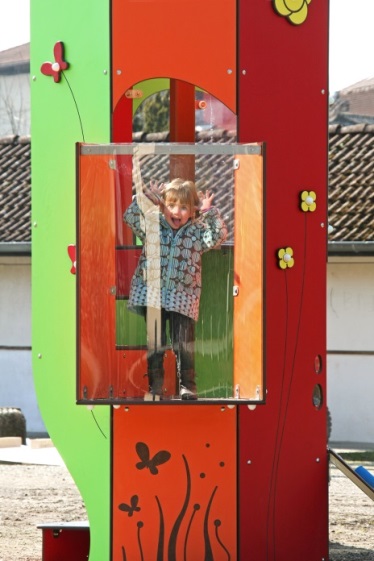 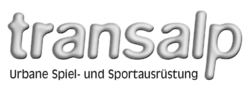 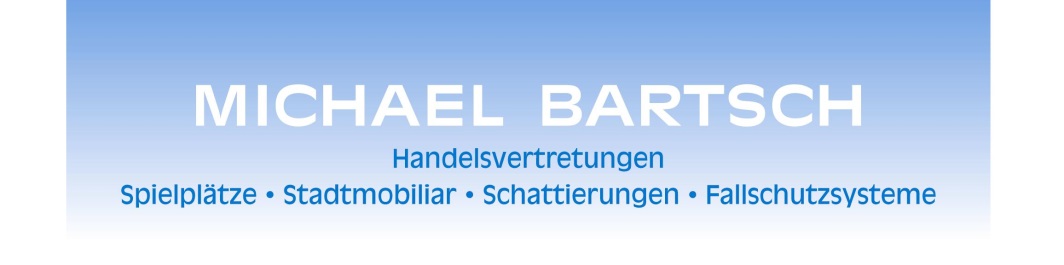 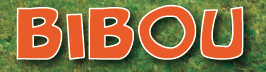 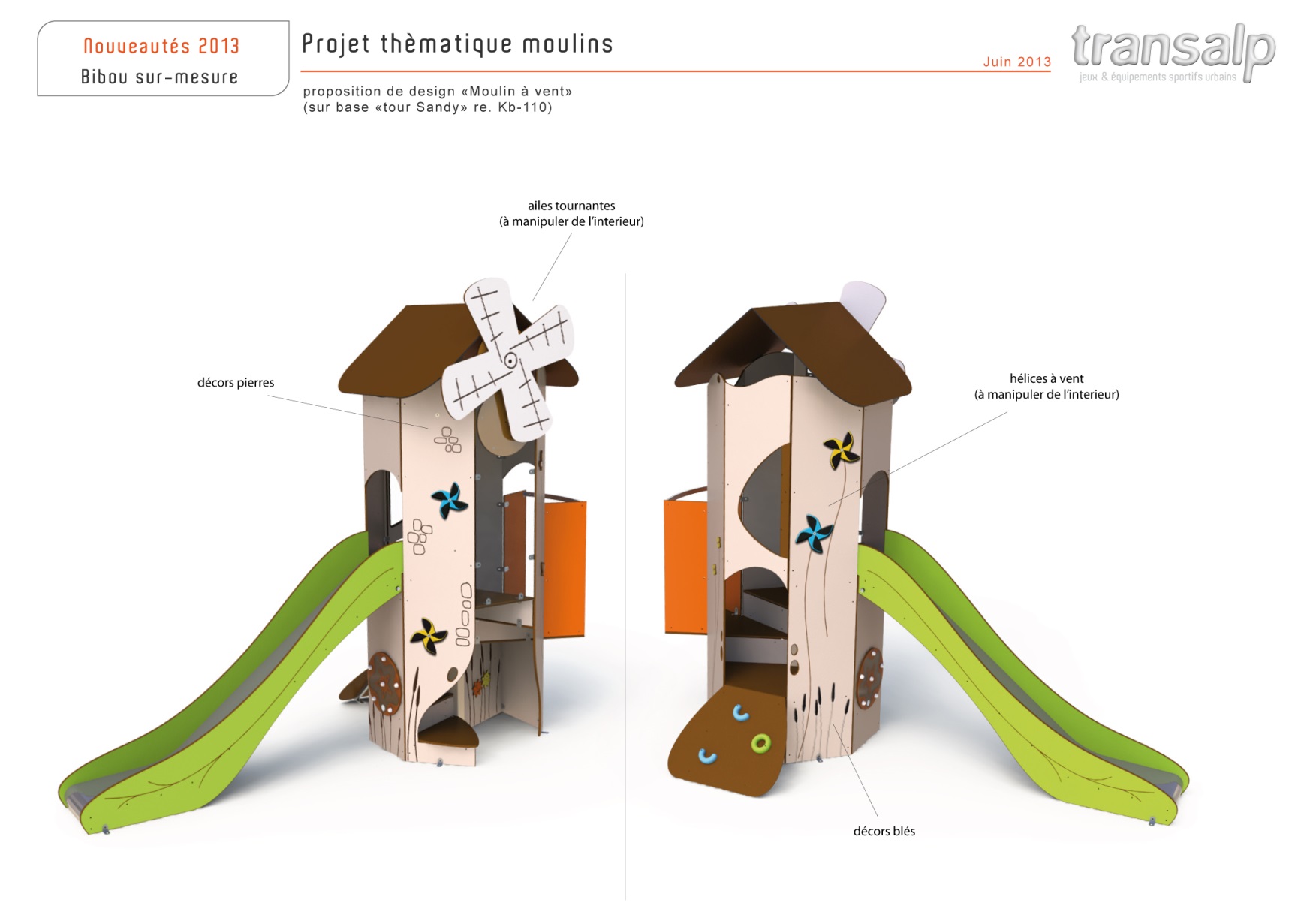 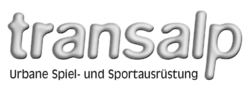 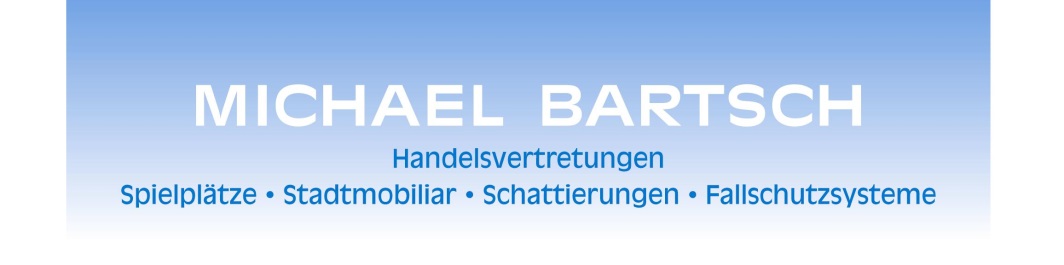 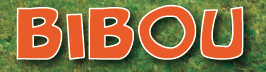 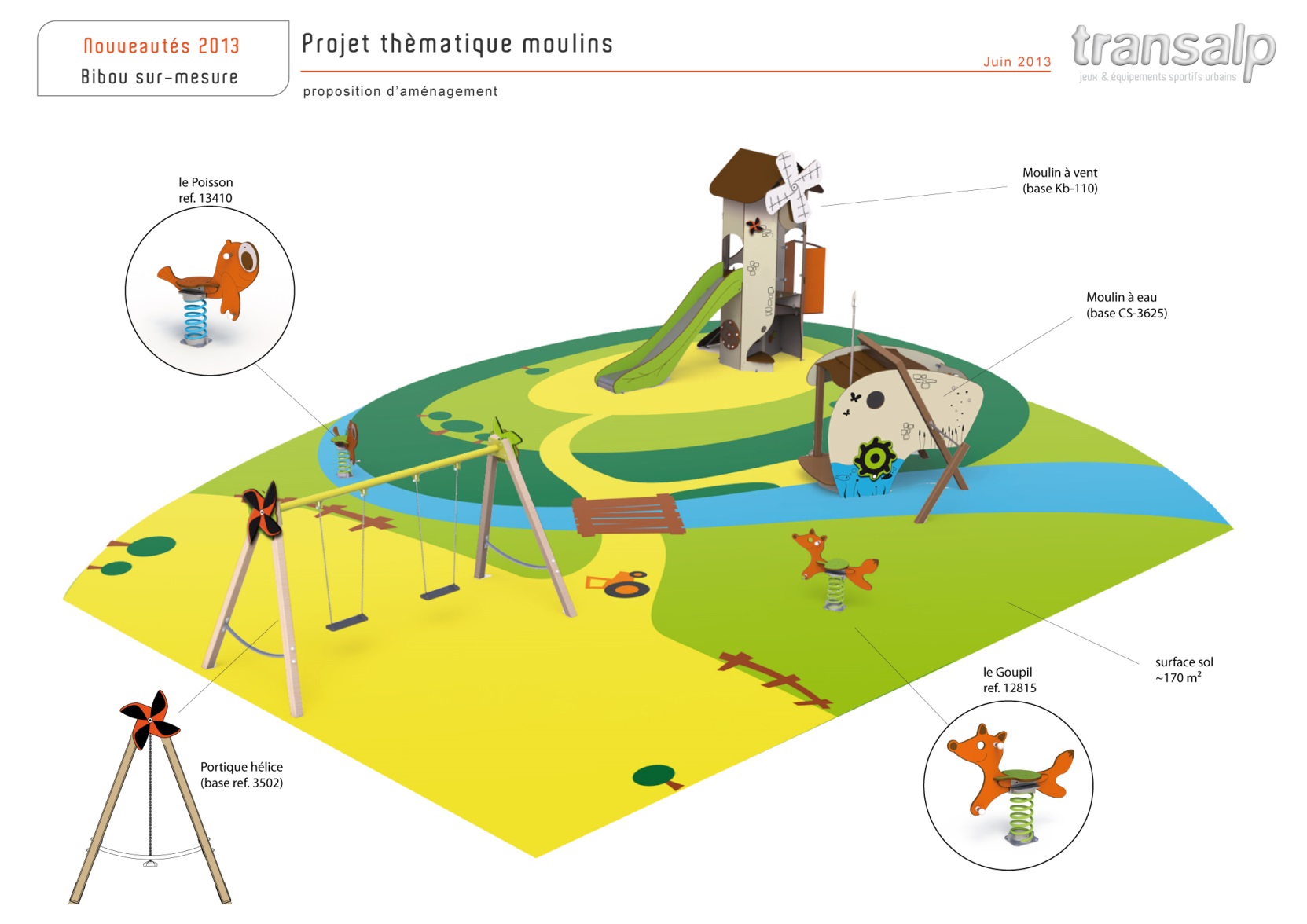 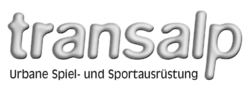 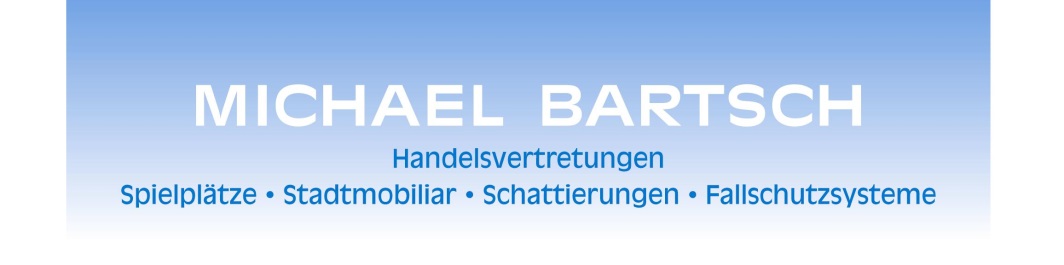 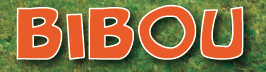 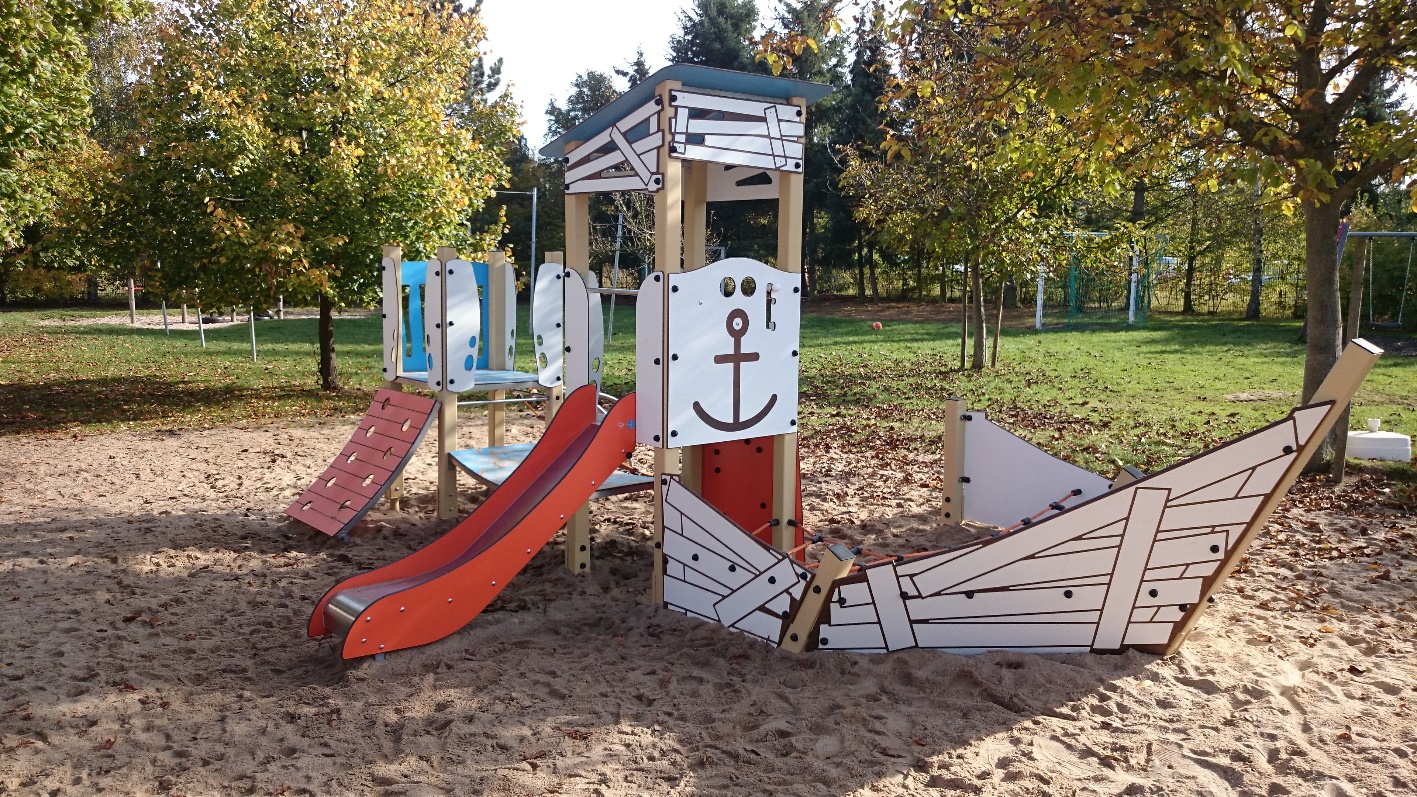 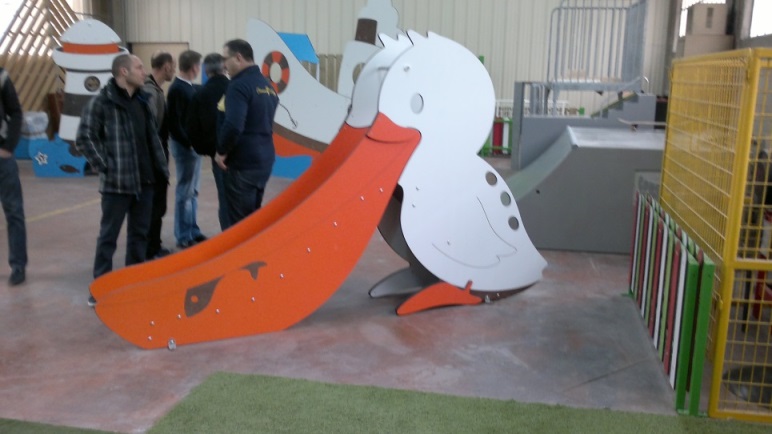 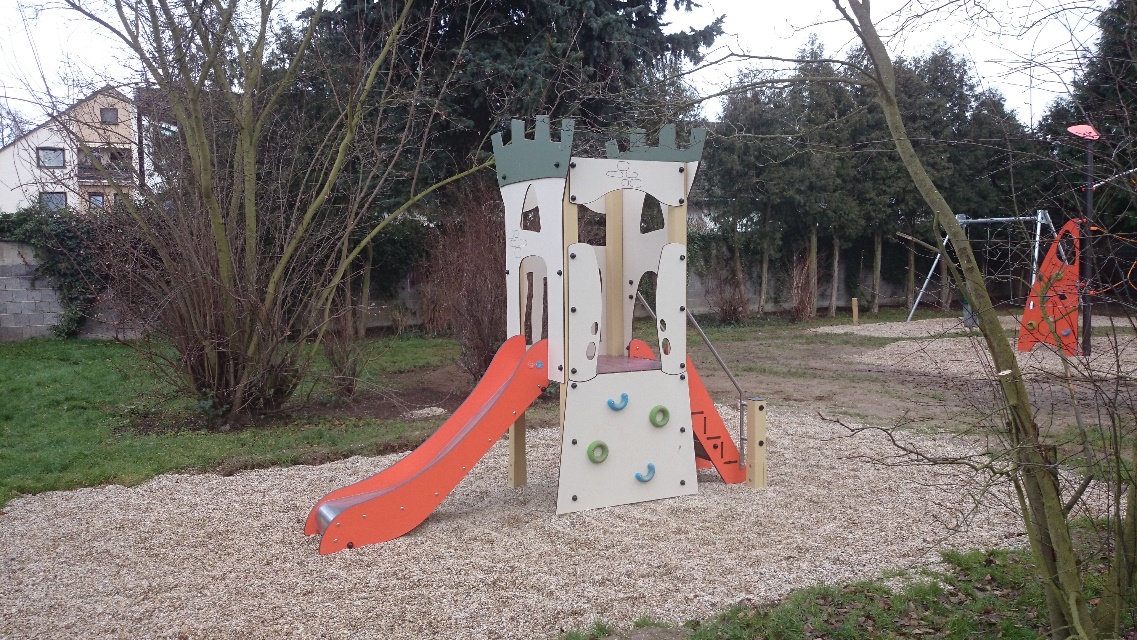 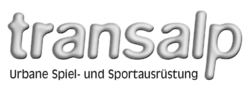 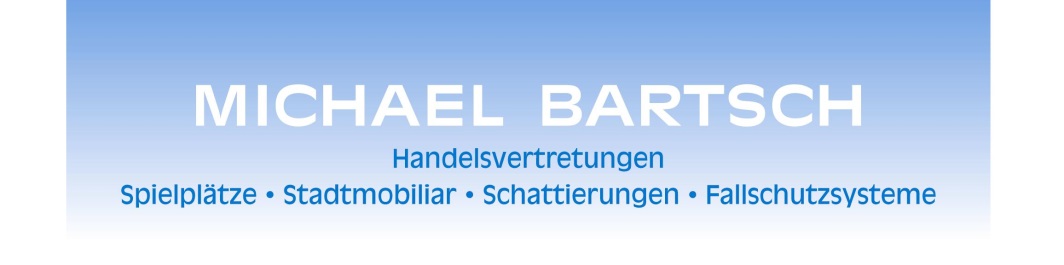 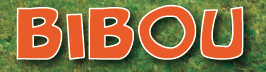 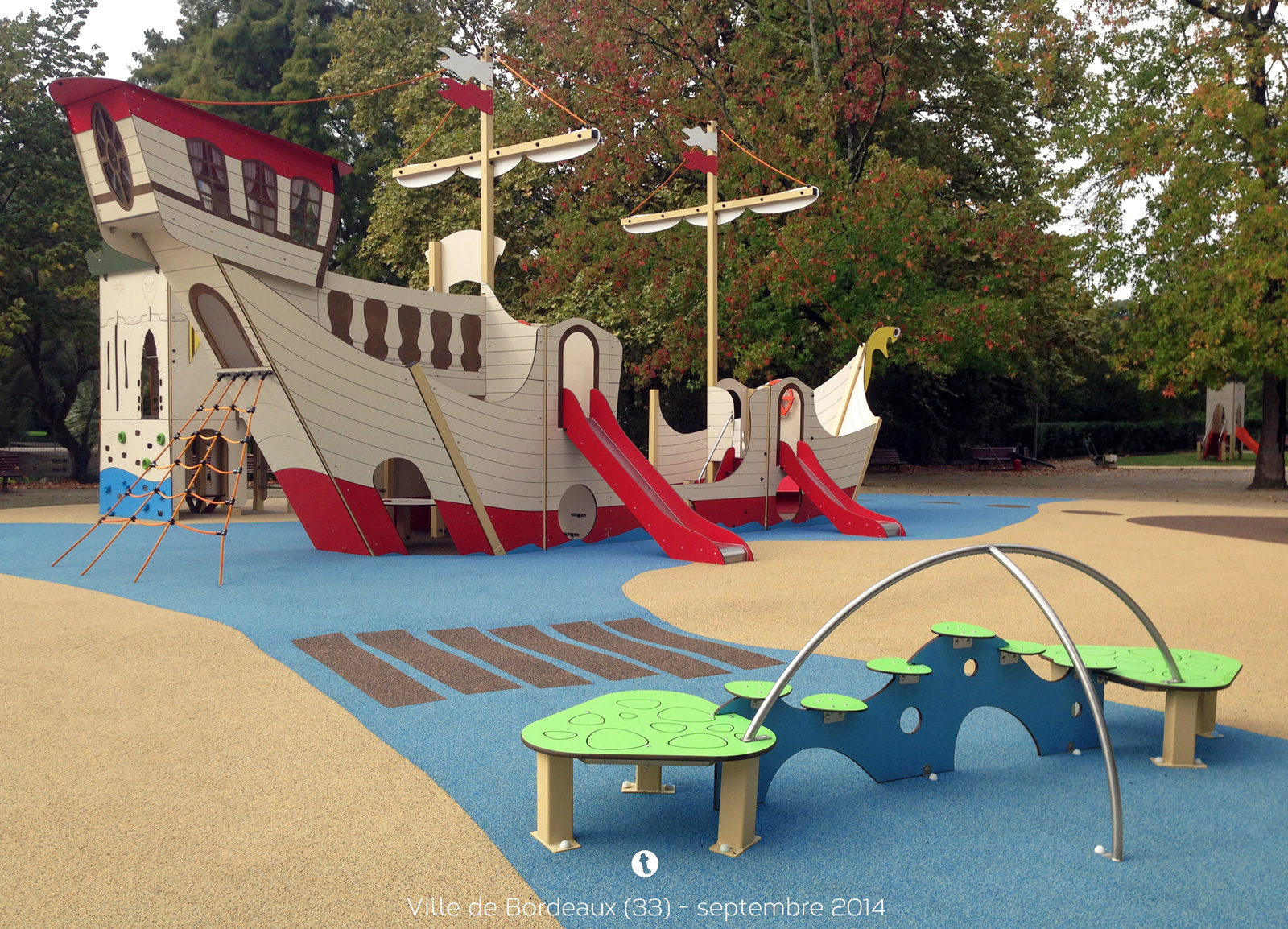 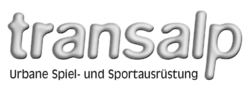 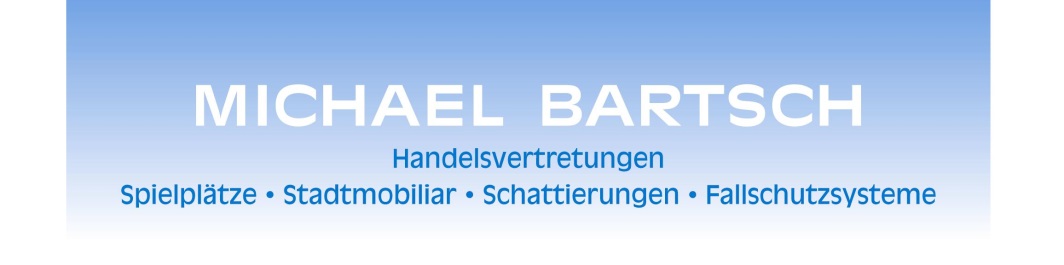 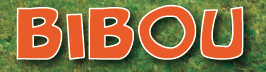 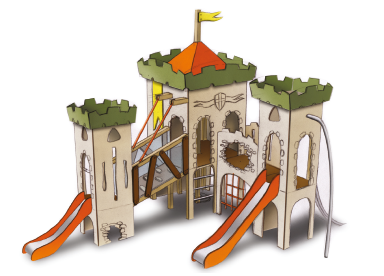 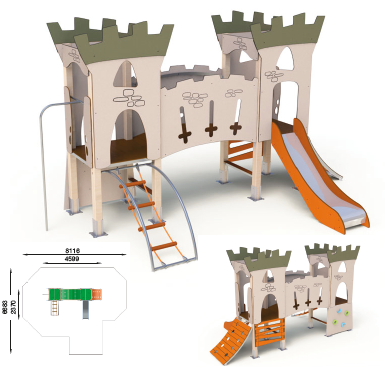 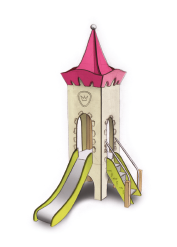 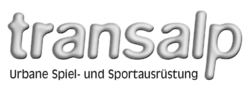 Farbgestaltung passend zum Umfeld ist möglich.
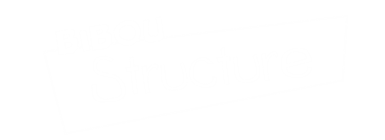 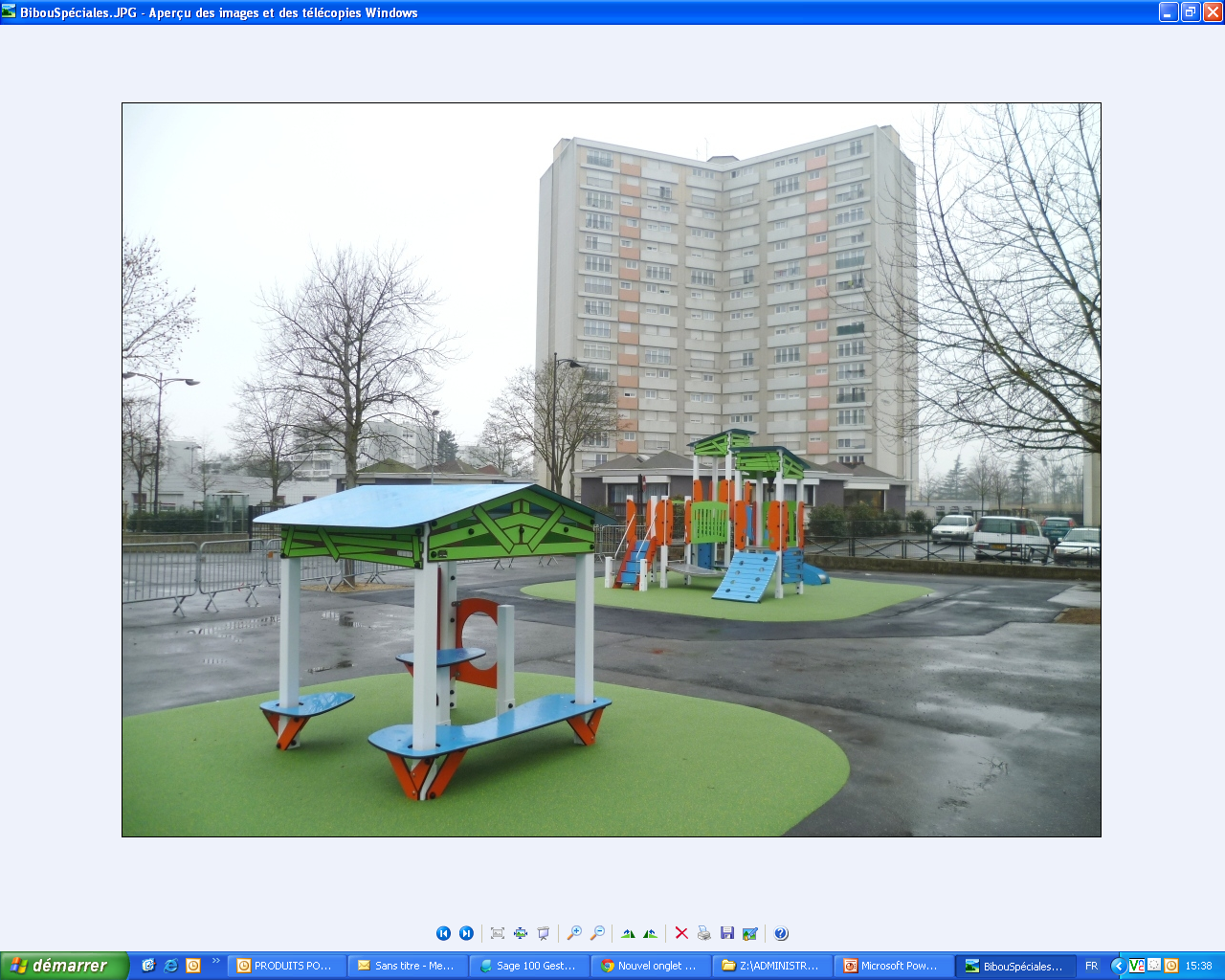 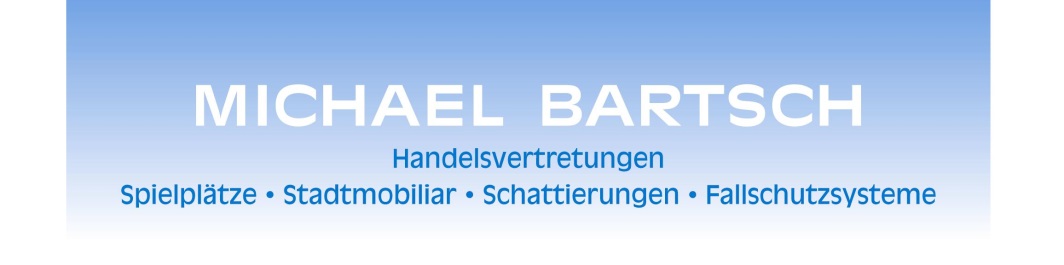 Sonderanfertigungen
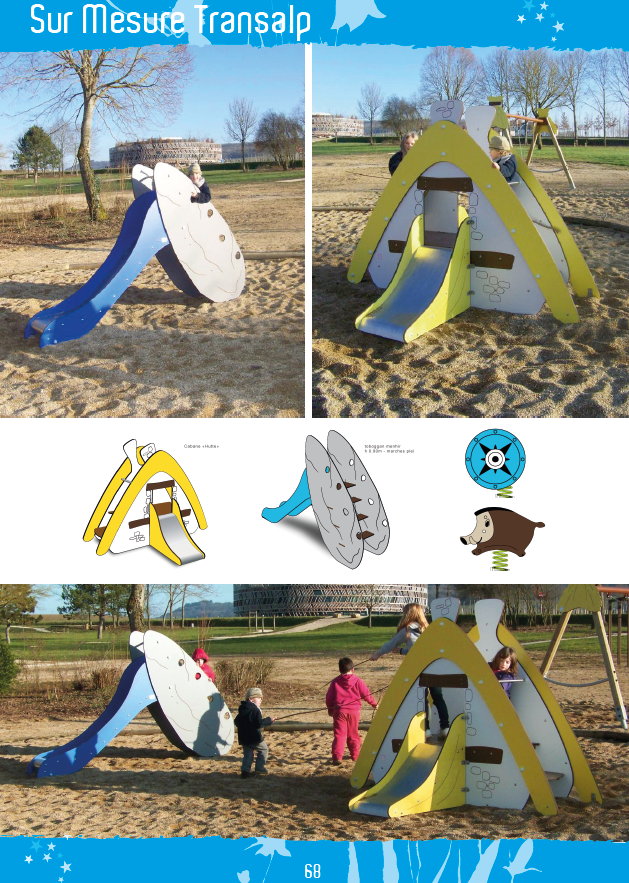 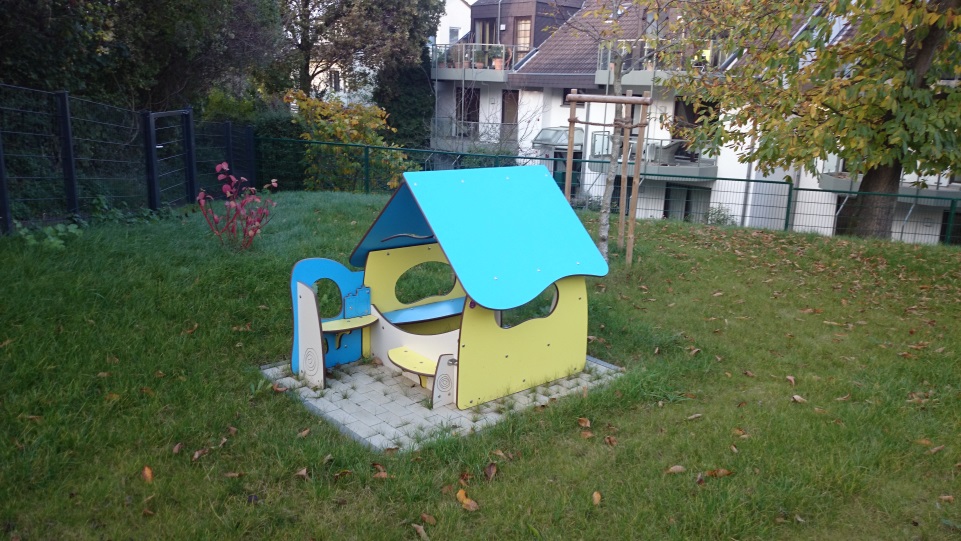 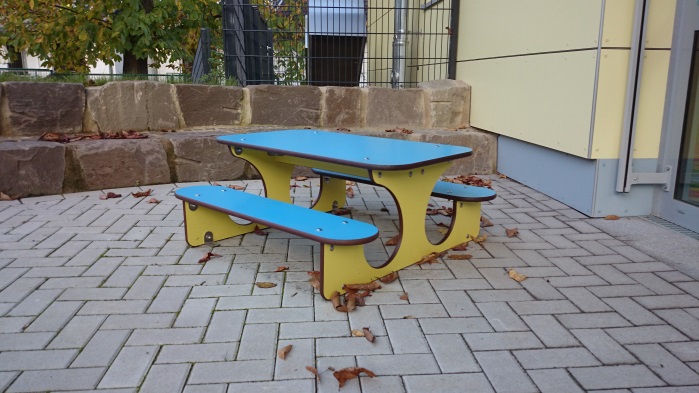 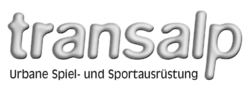 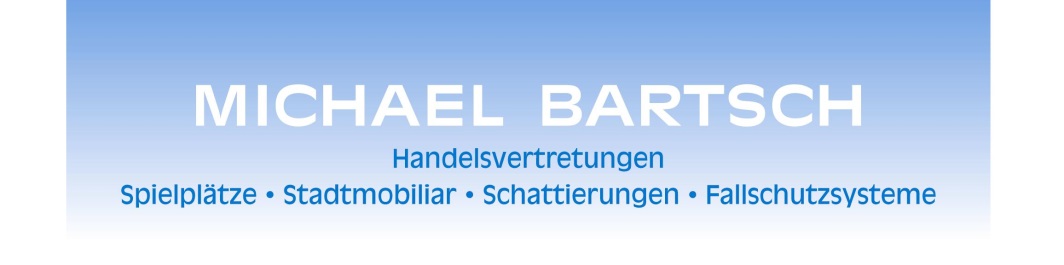 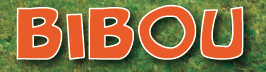 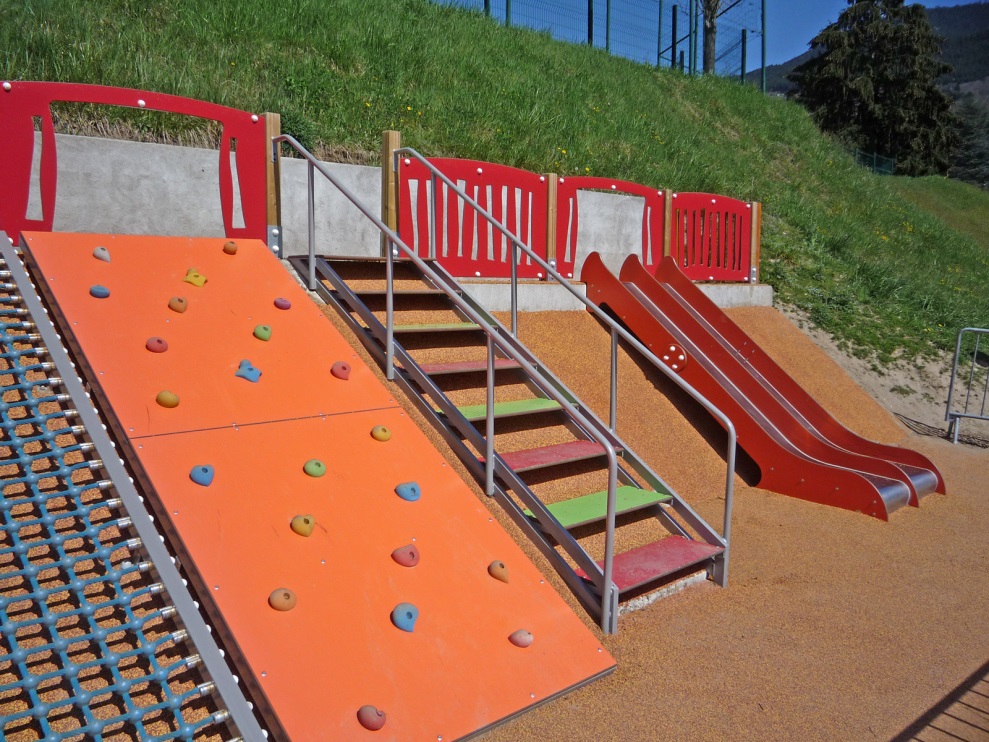 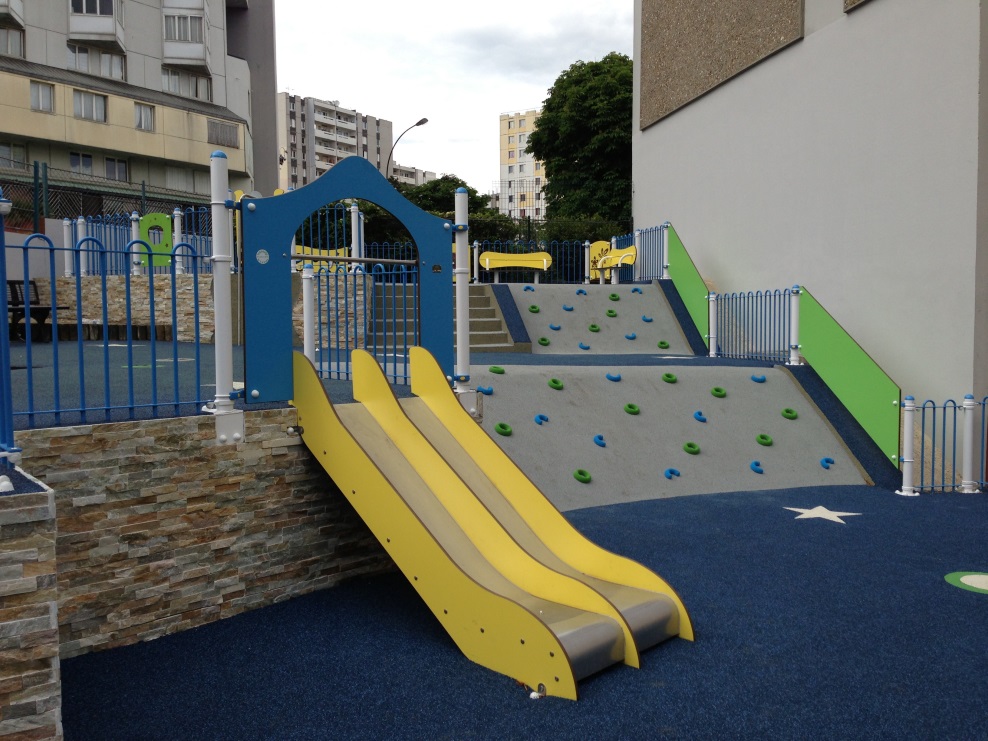 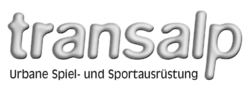 Bibou und Atoll eine Gewinnerkombination
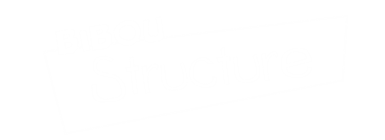 2 unterschiedliche Themen
2 Farbkonzepte
2 x für alle Nutzer
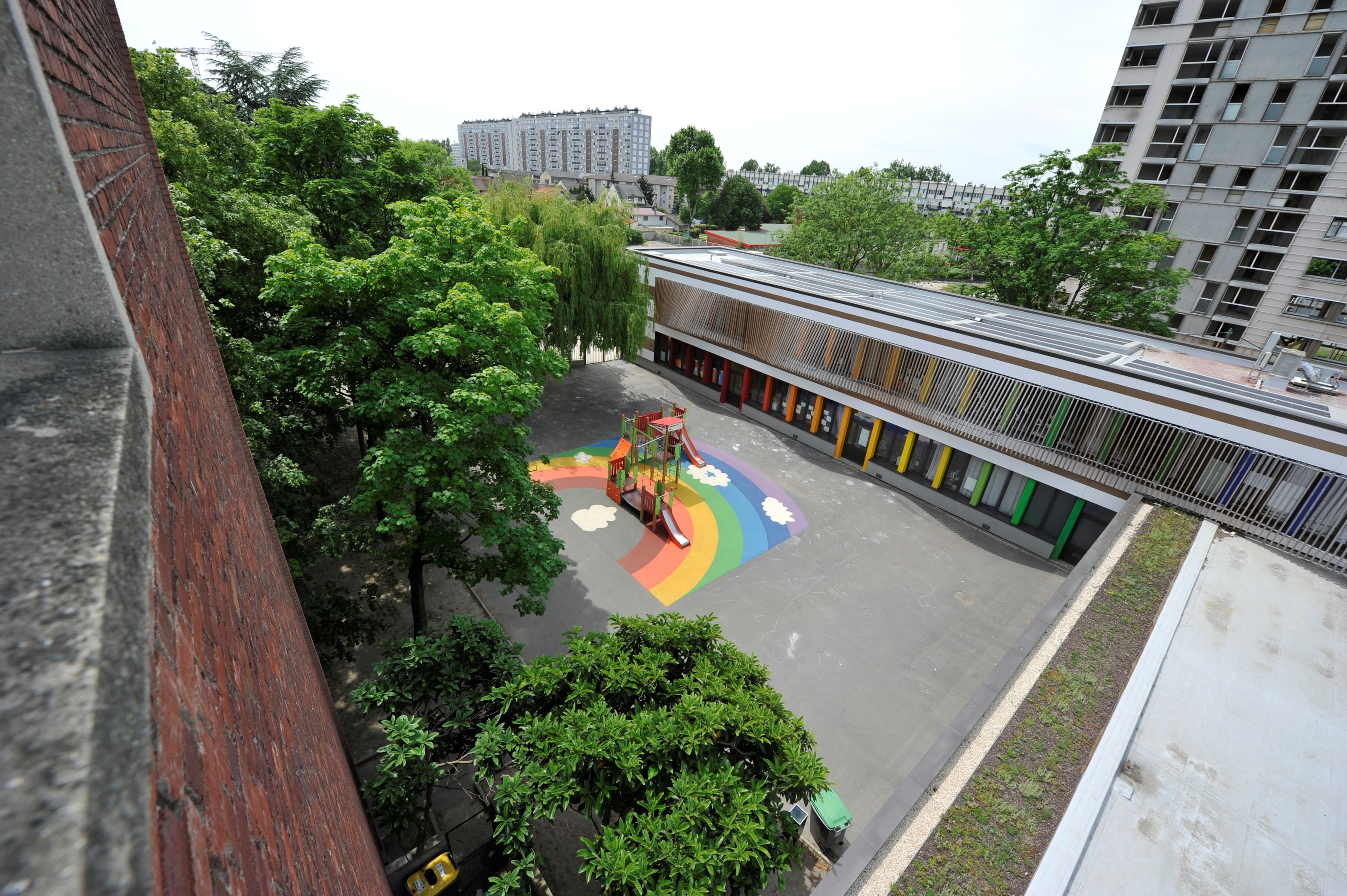 Bereich der Kleinen
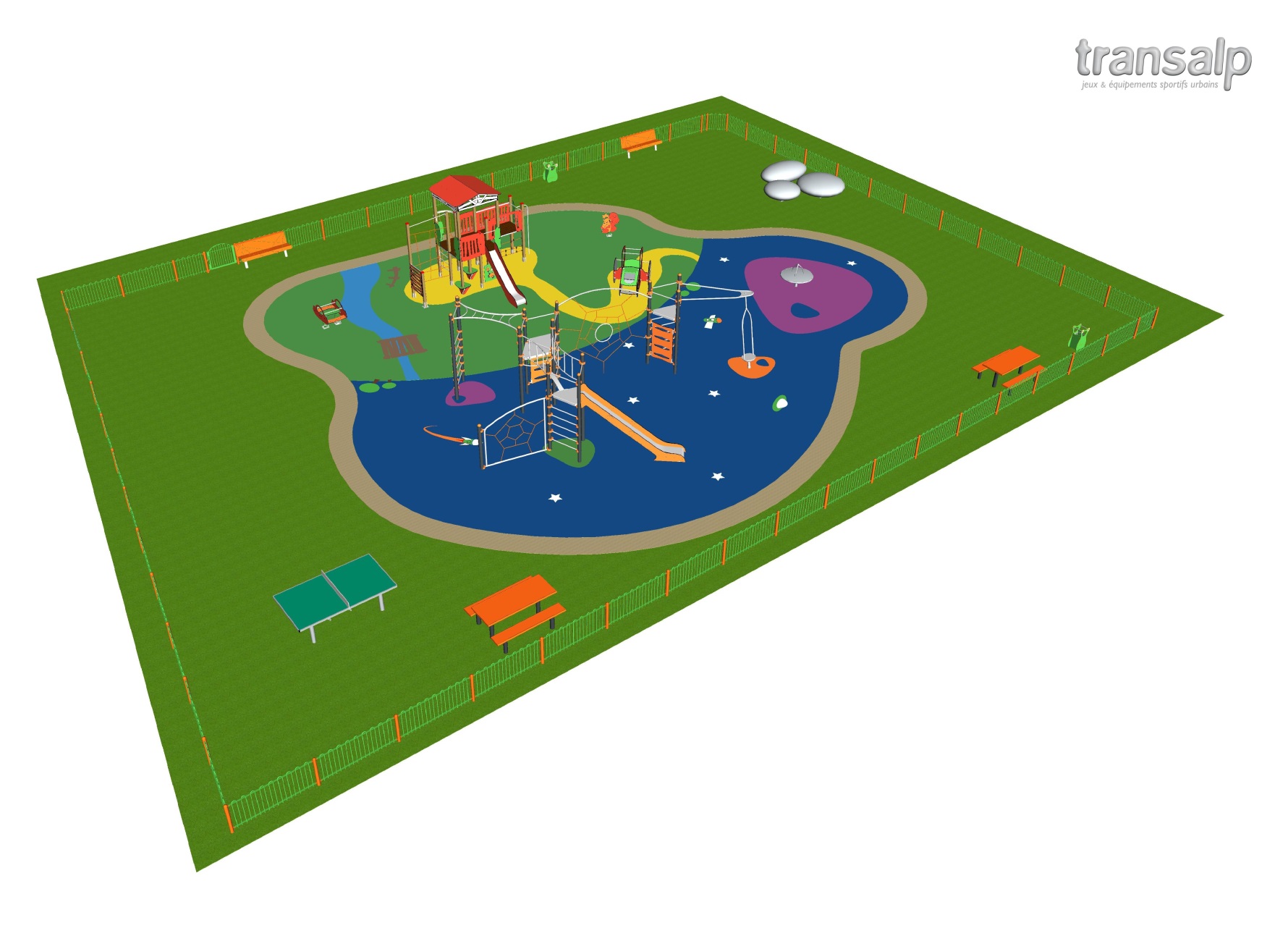 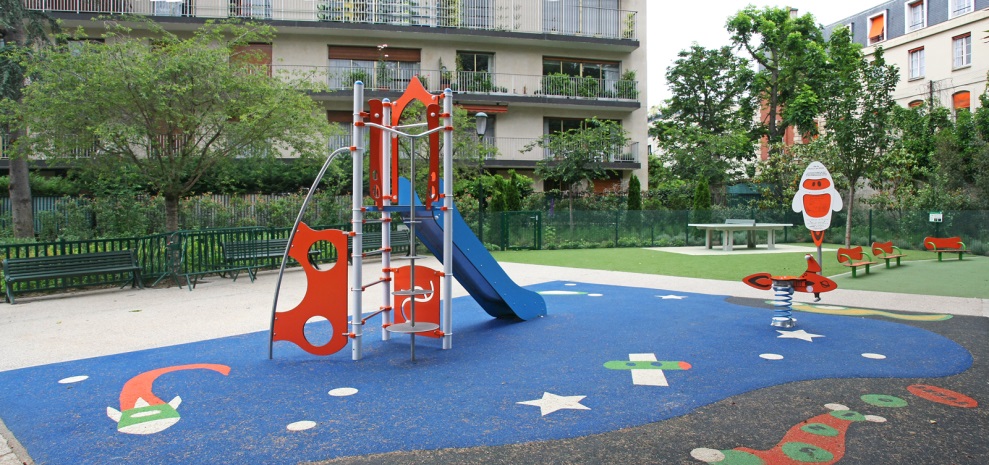 Bereich der Großen